November 9, 2018
The Unreasonable Deceptiveness of 
Bad Data
[Speaker Notes: What are we talking about today?]
‹#›
CLARIFAI
About our company
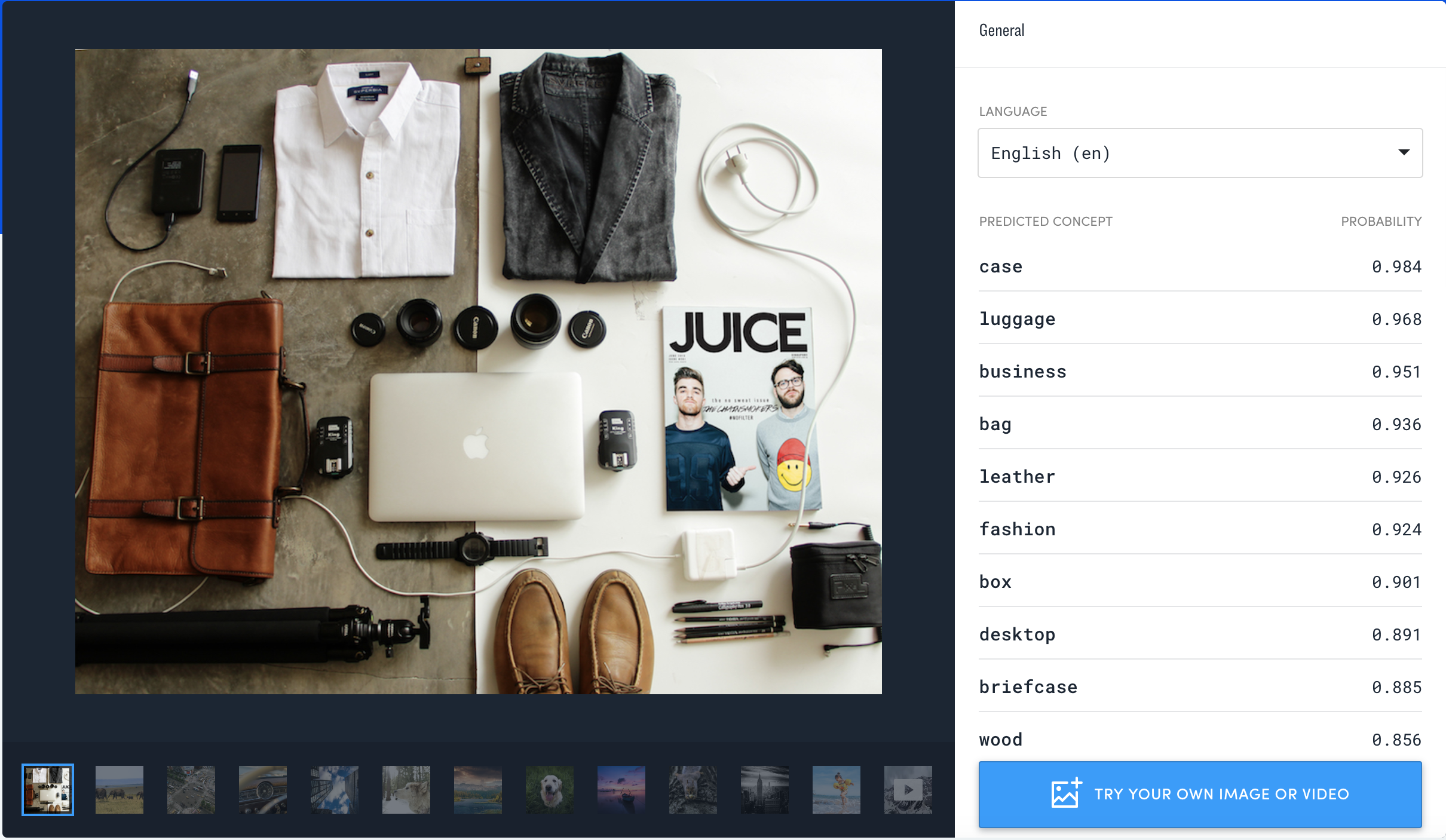 AI Platform for computer vision
ImageNet 2013
100+ Employees
Predict, Create, Search
‹#›
APPLIED MACHINE LEARNING
‹#›
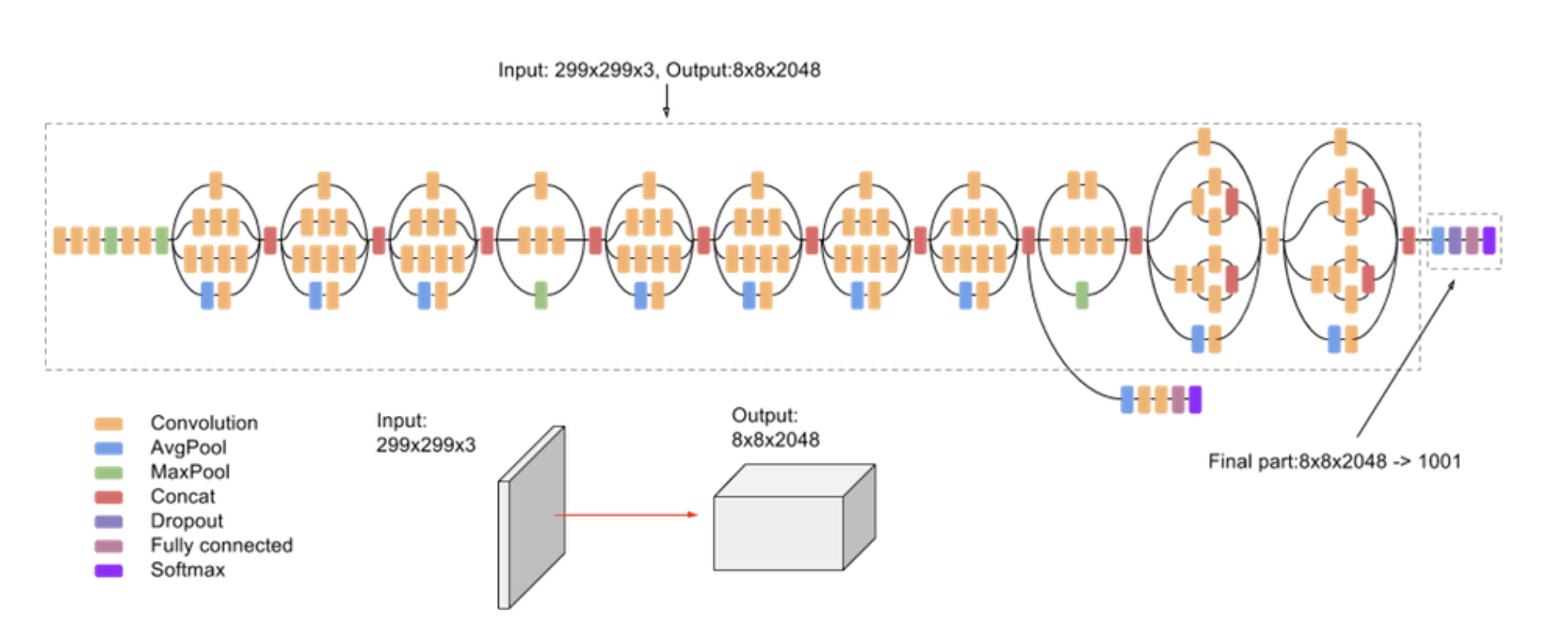 [Speaker Notes: Name the methods]
‹#›
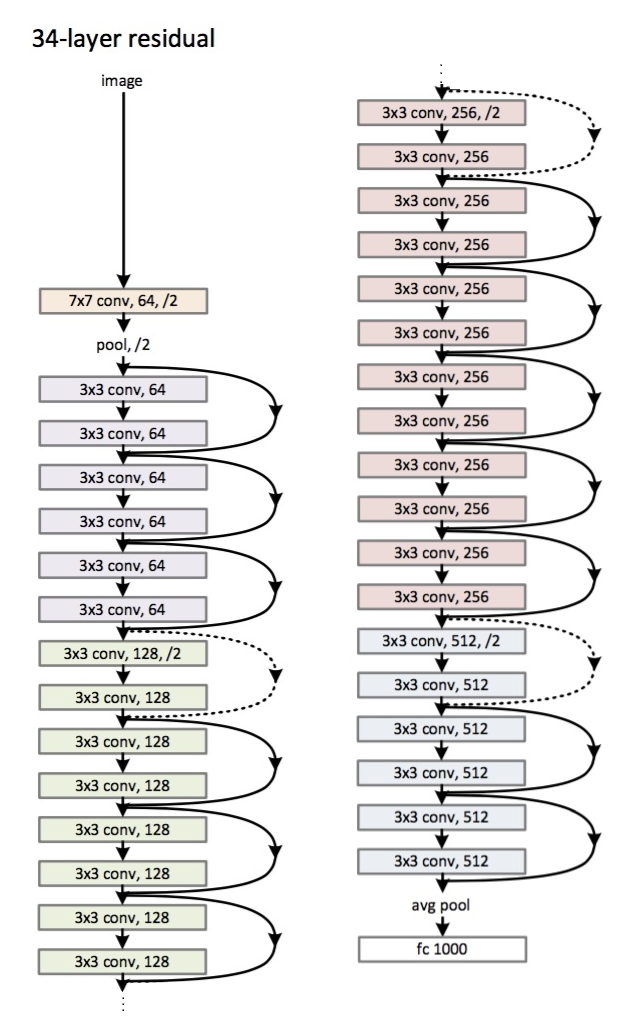 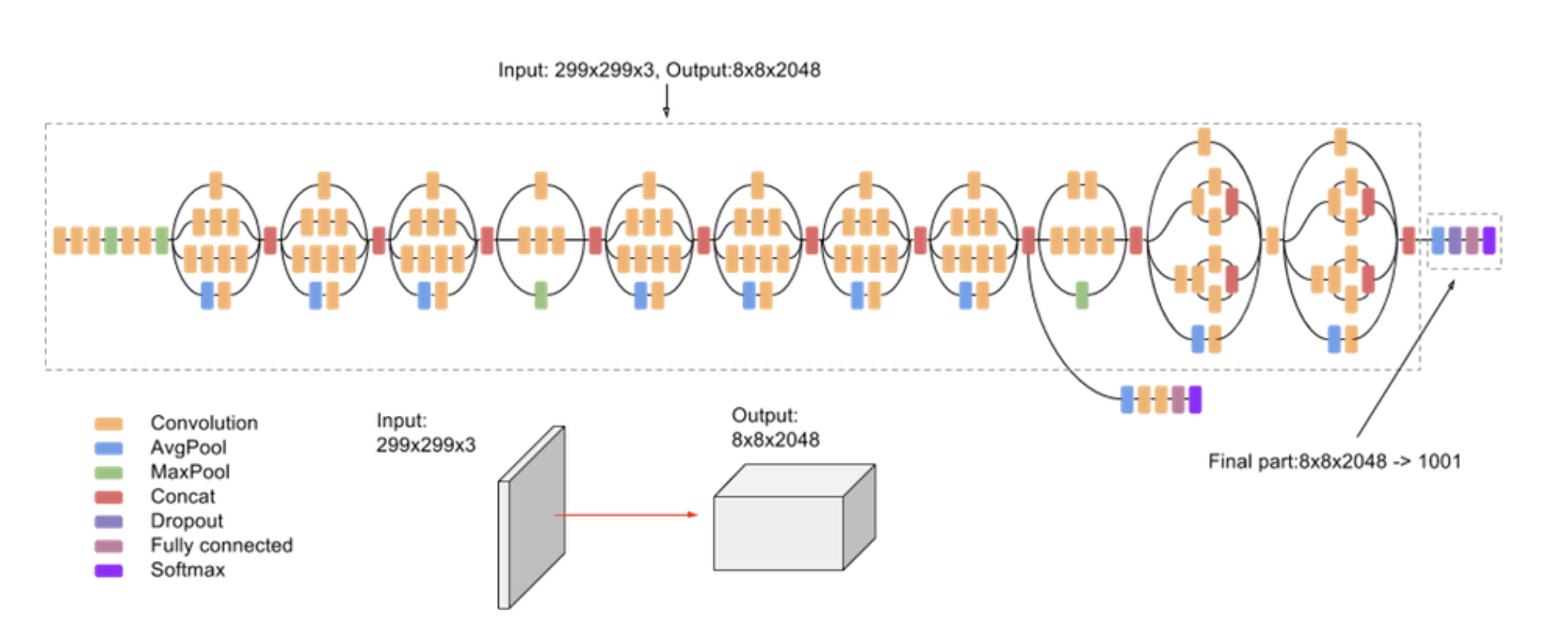 ‹#›
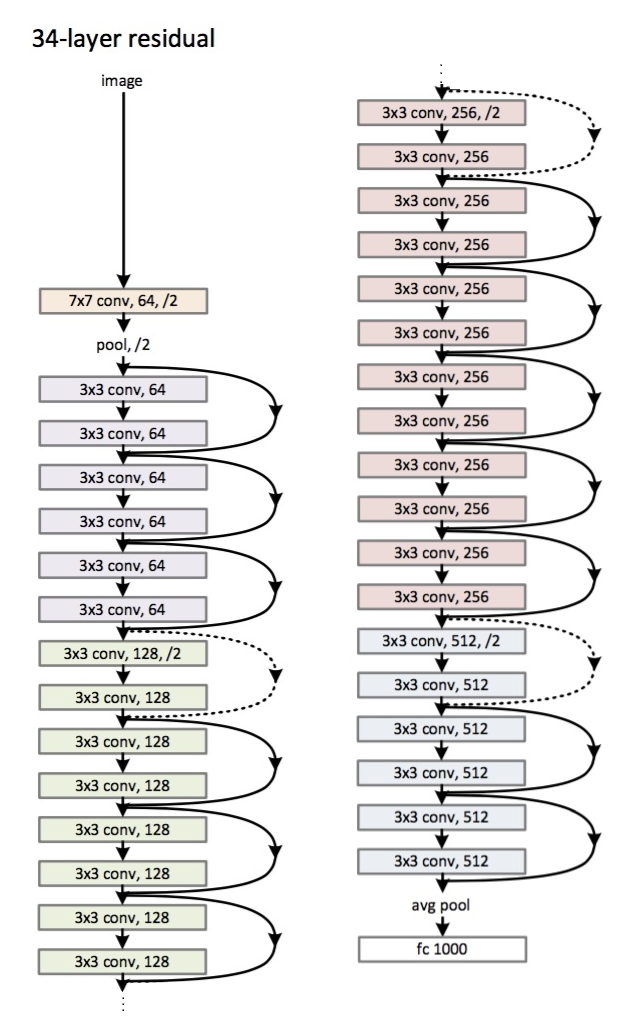 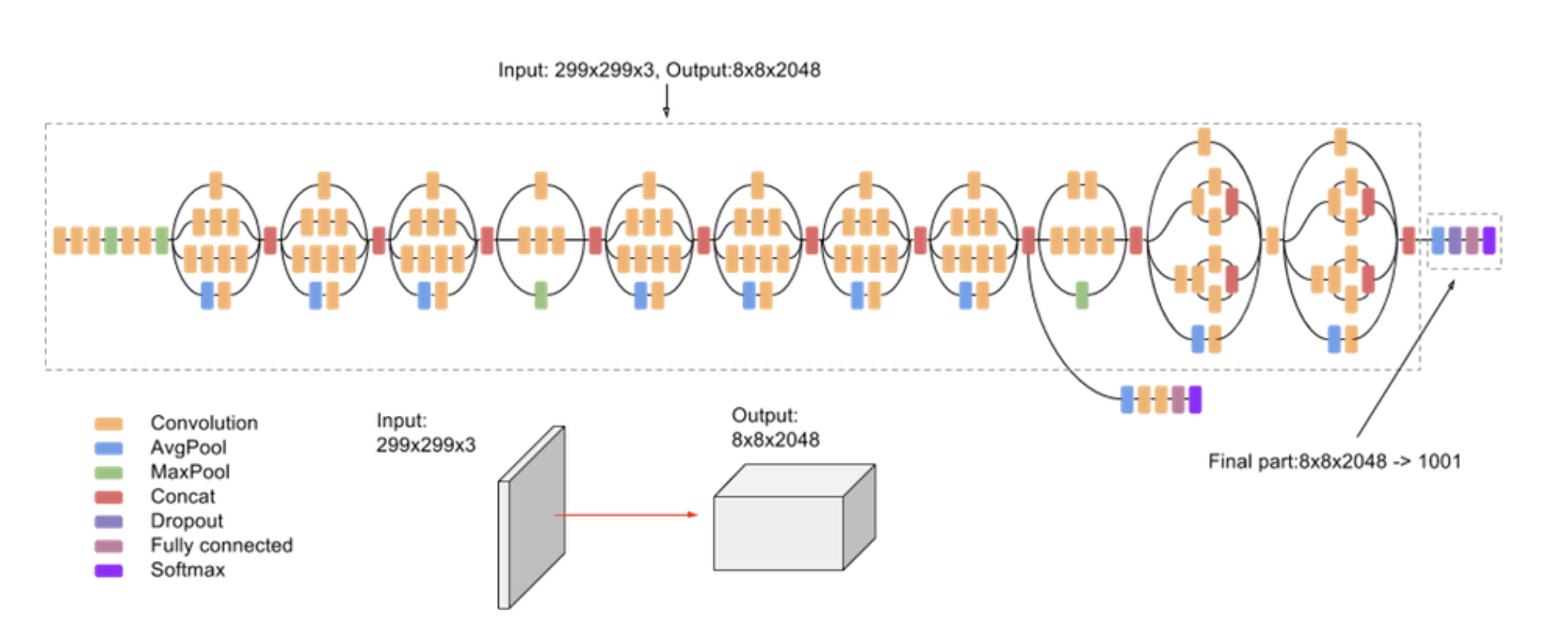 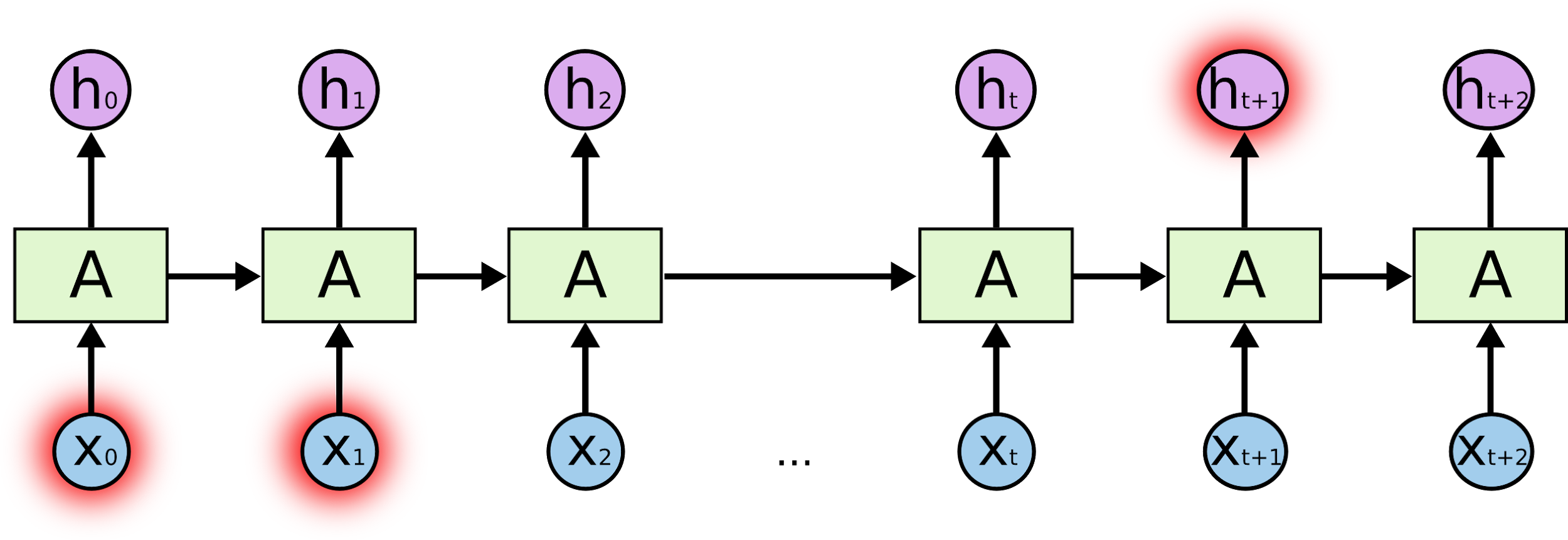 ‹#›
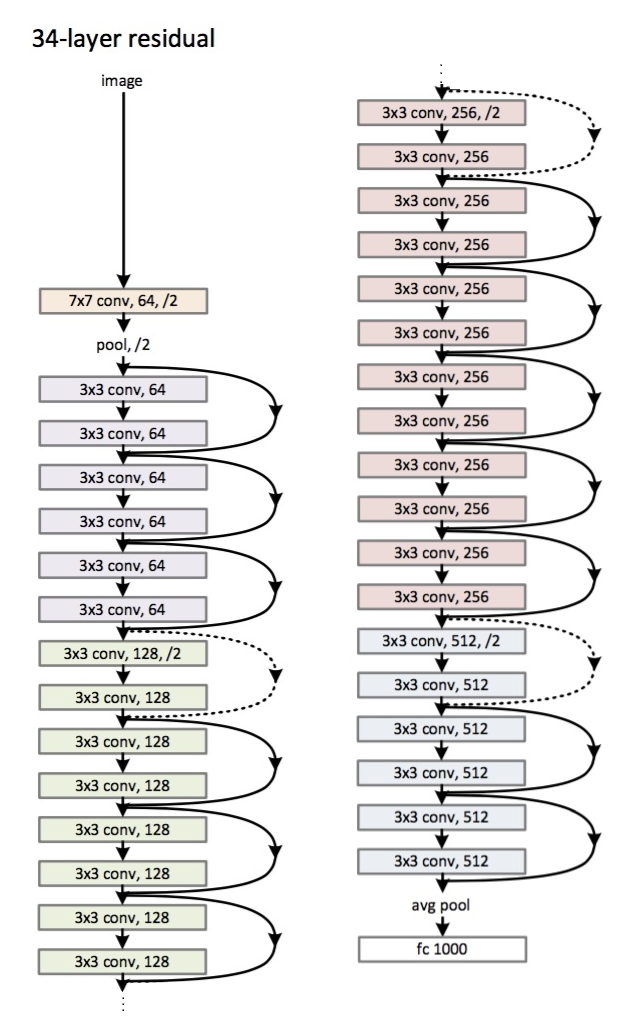 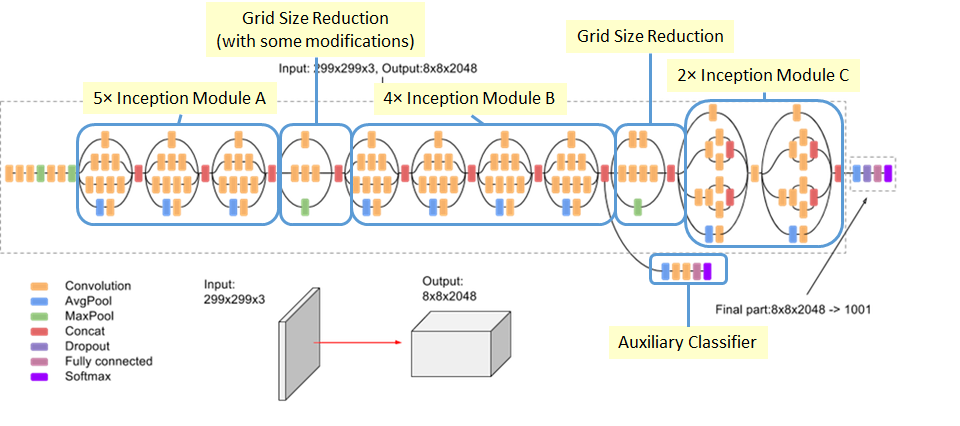 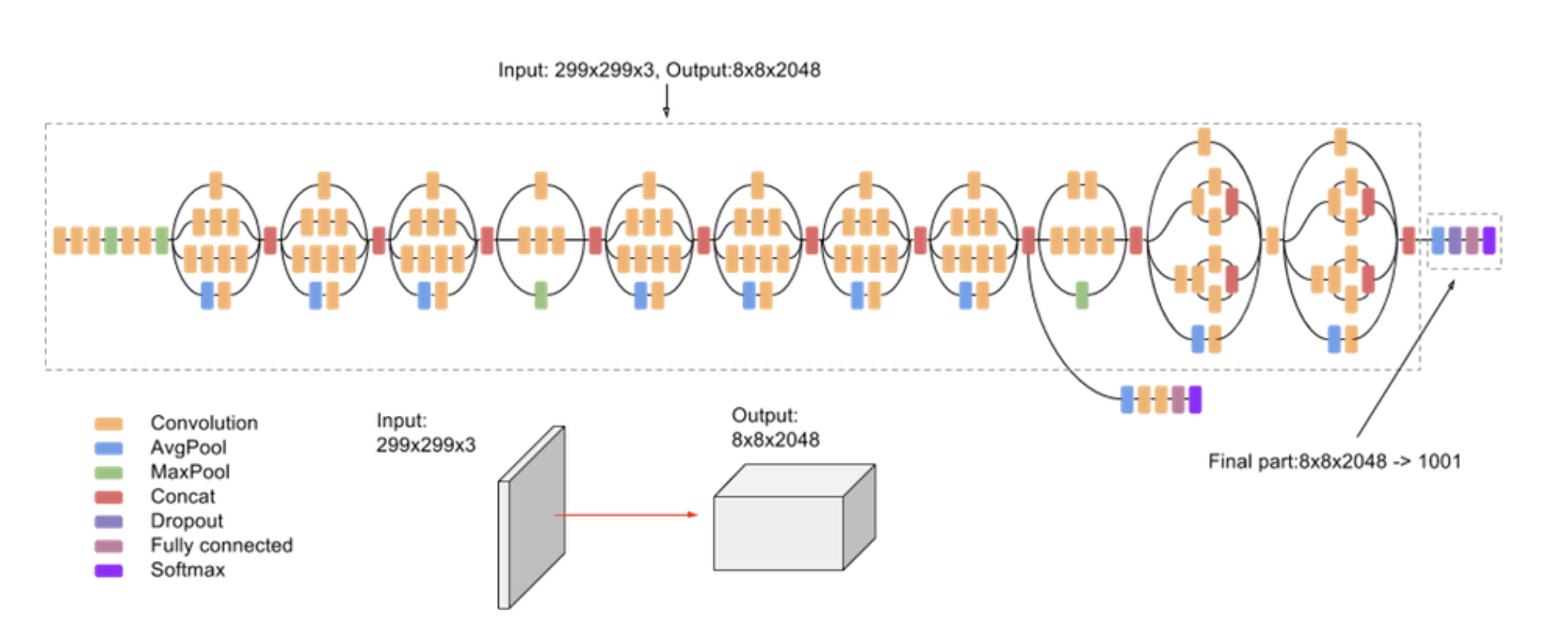 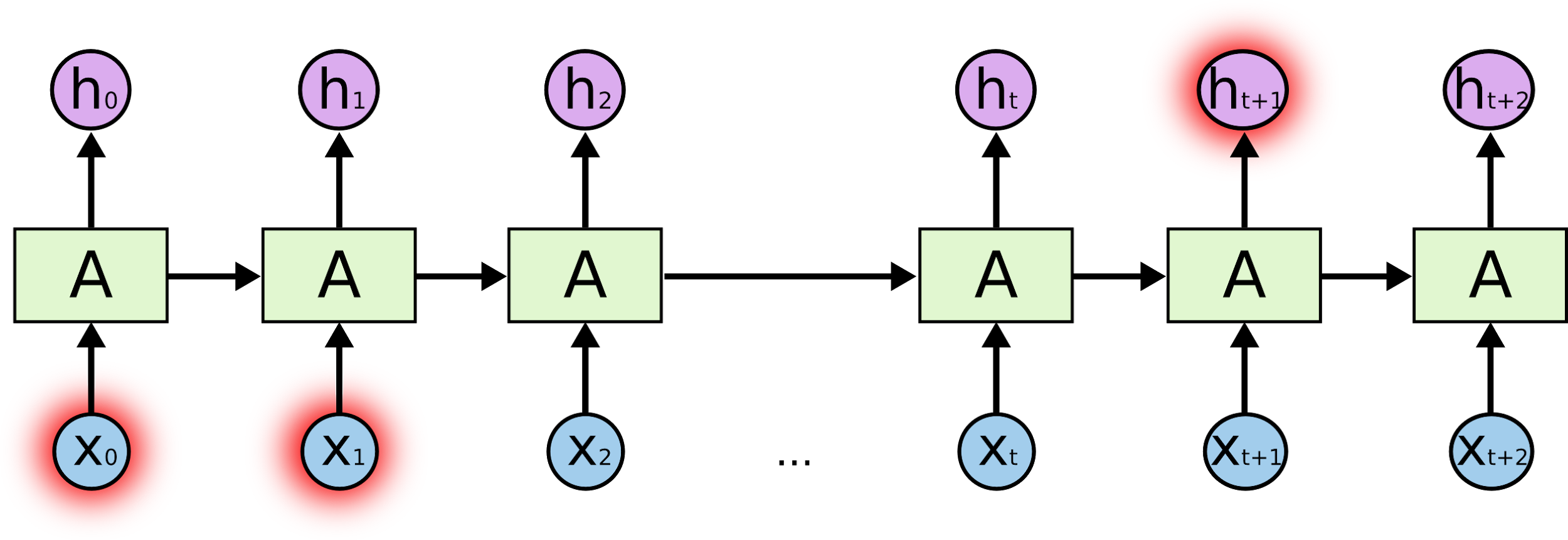 ‹#›
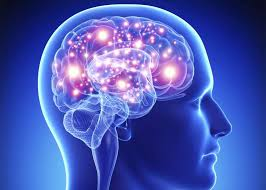 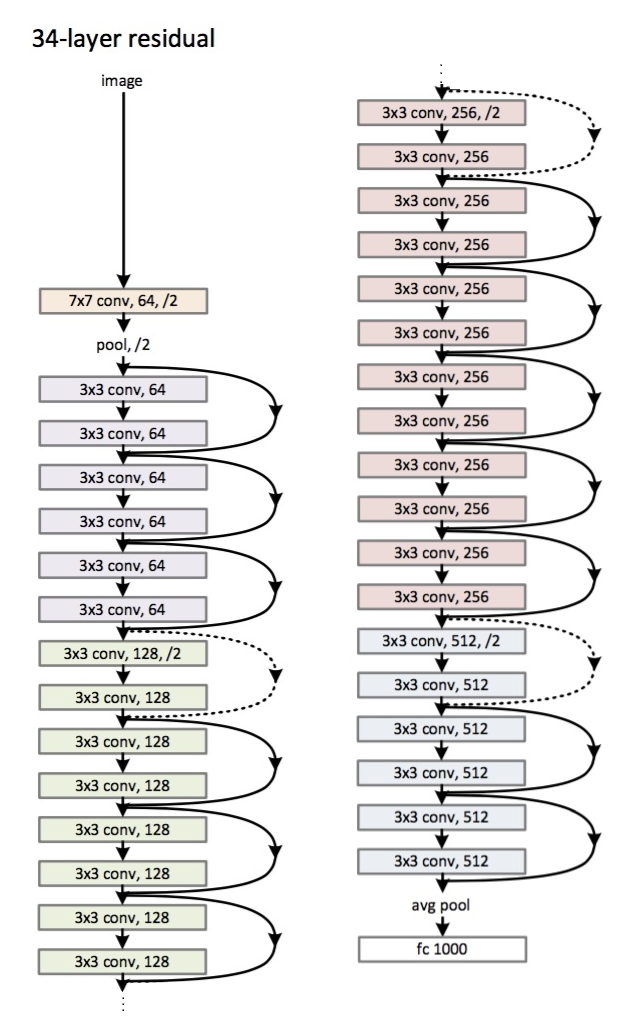 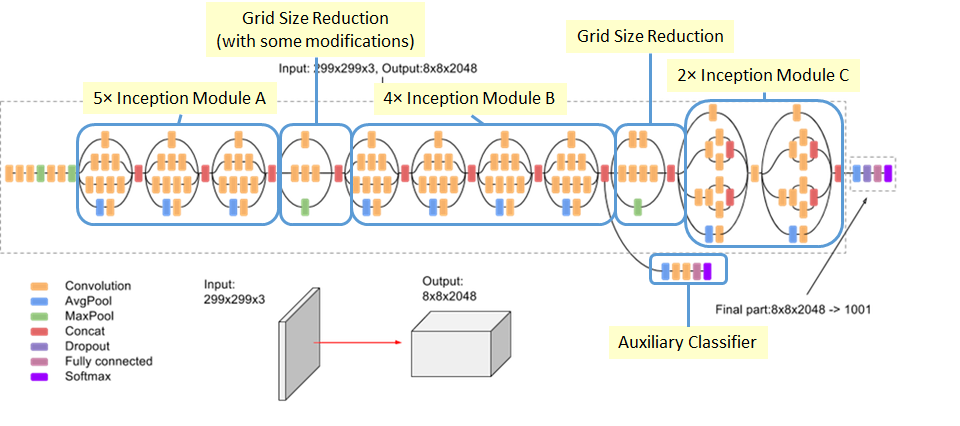 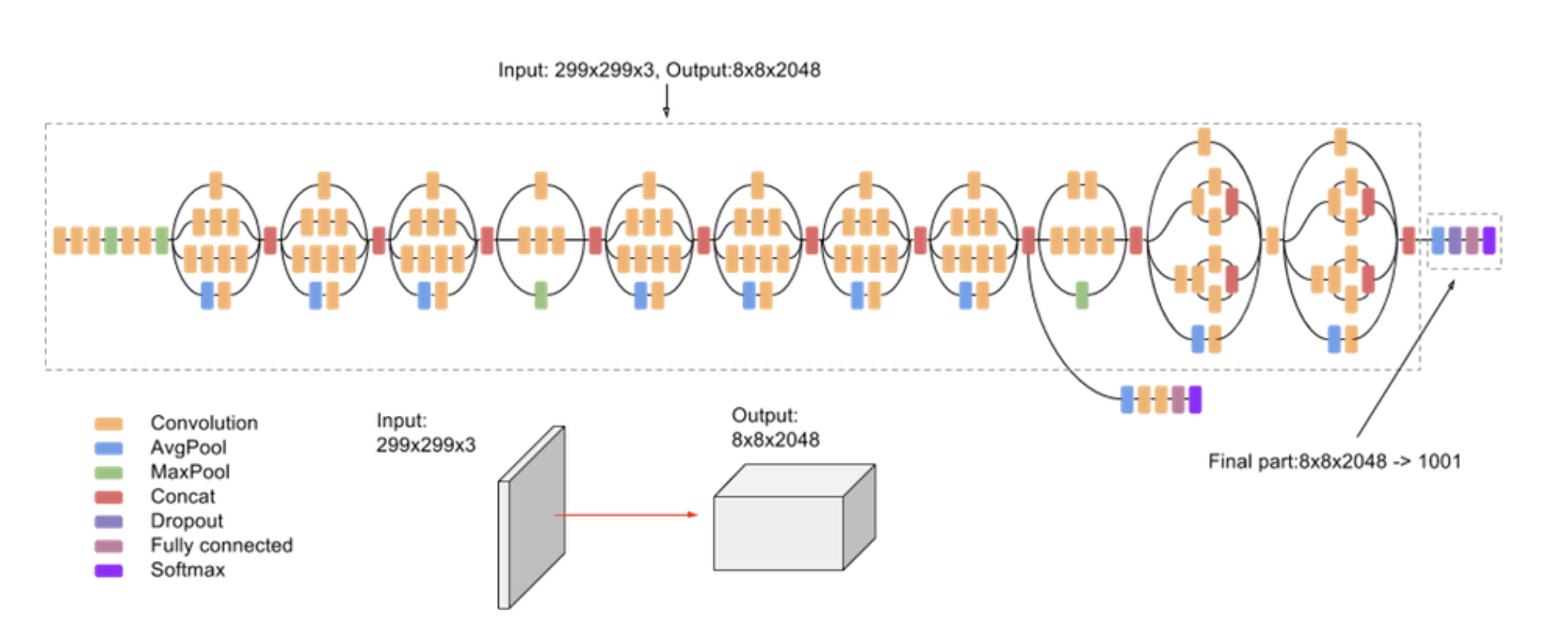 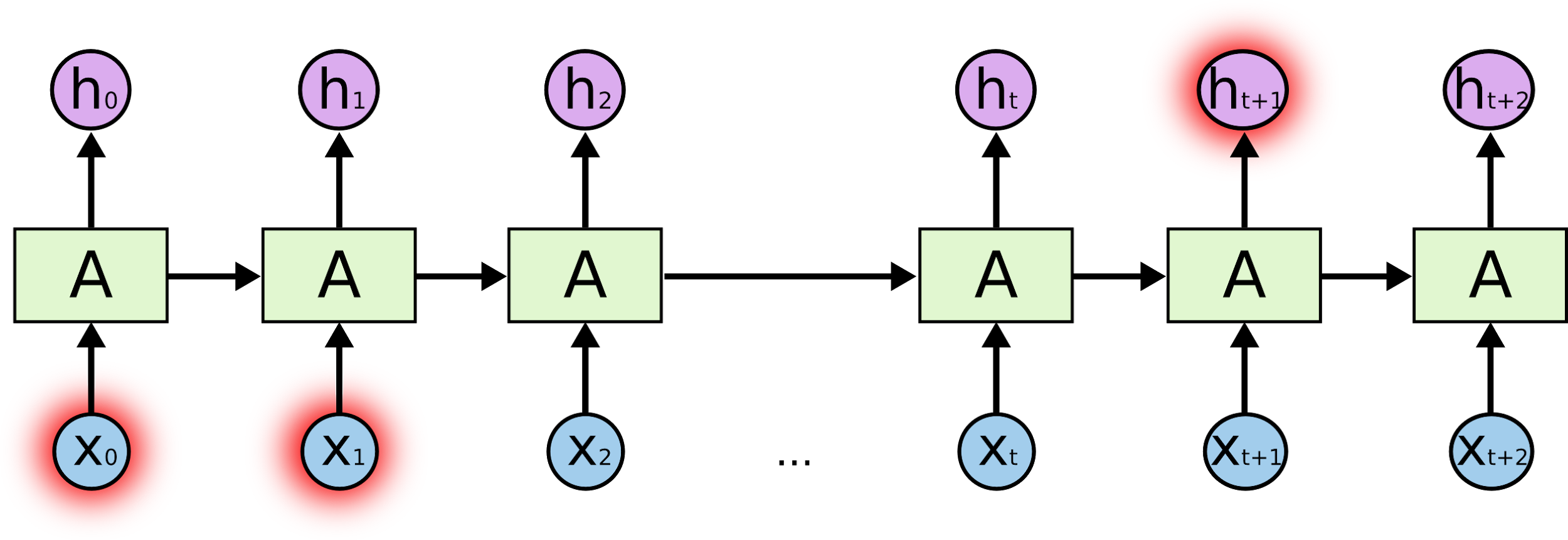 ‹#›
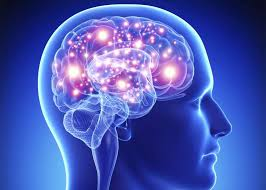 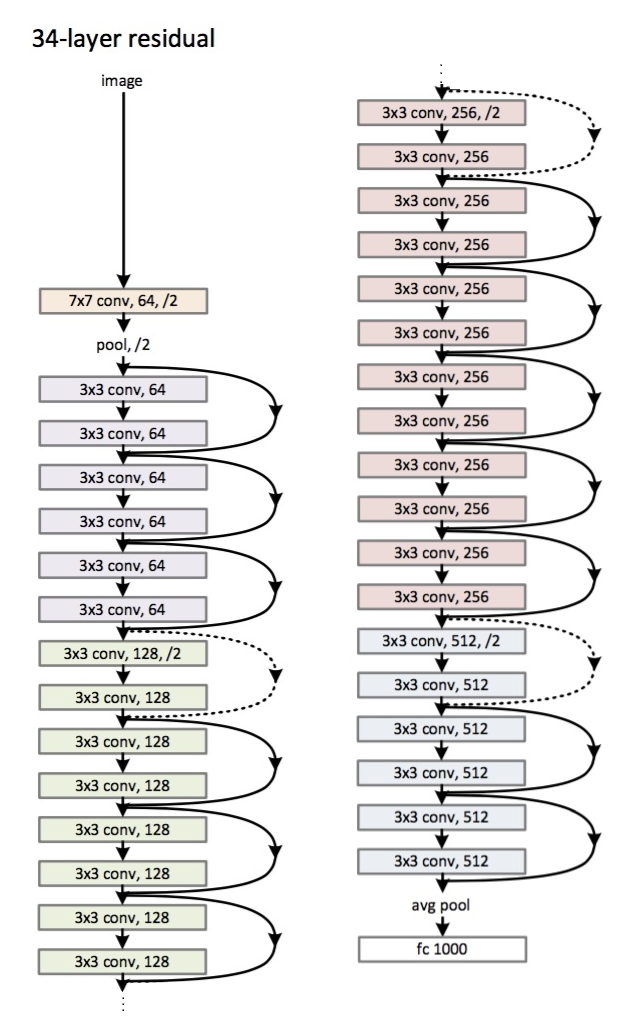 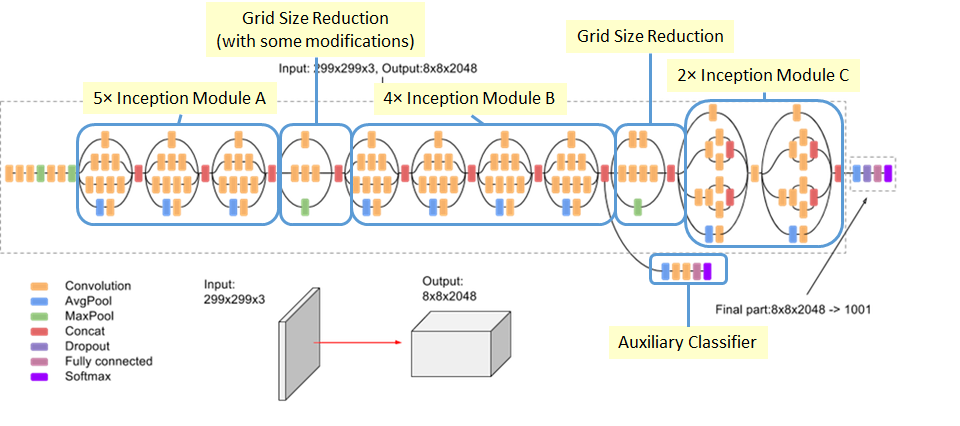 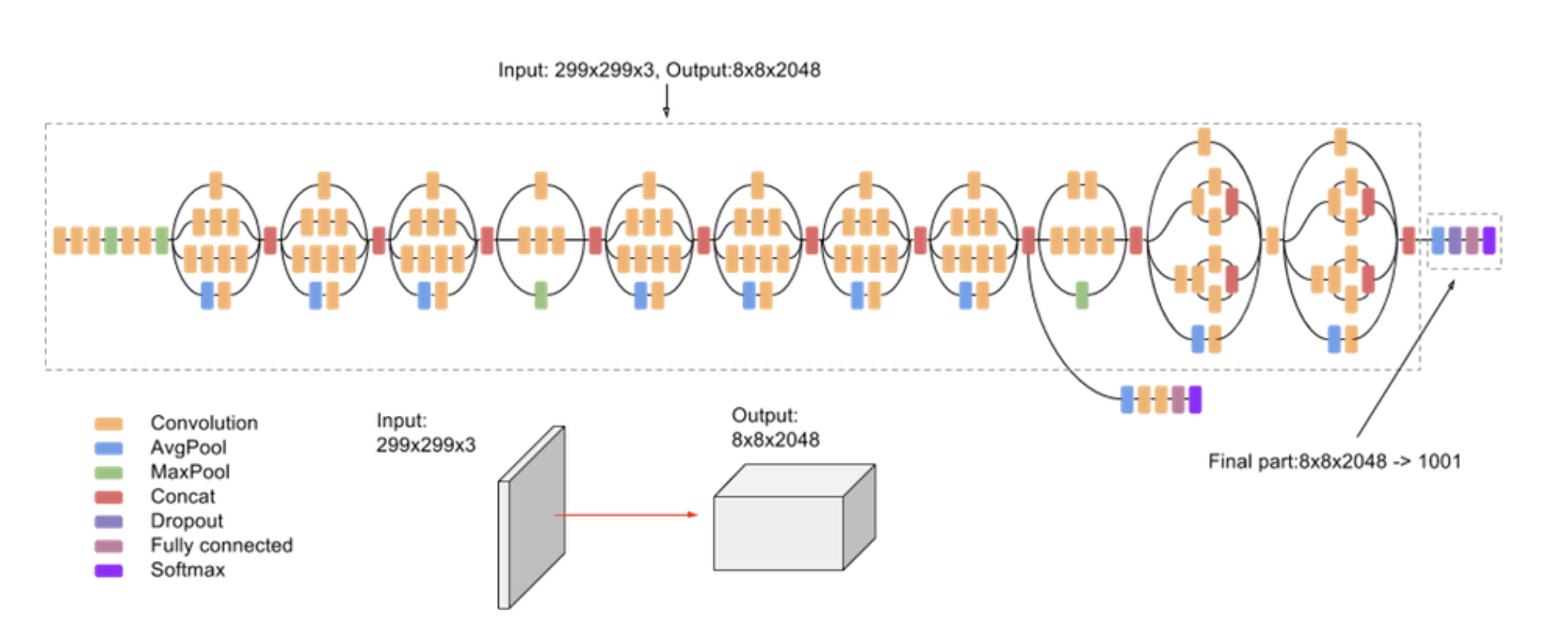 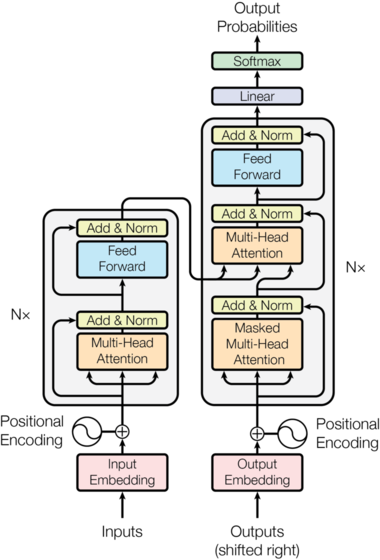 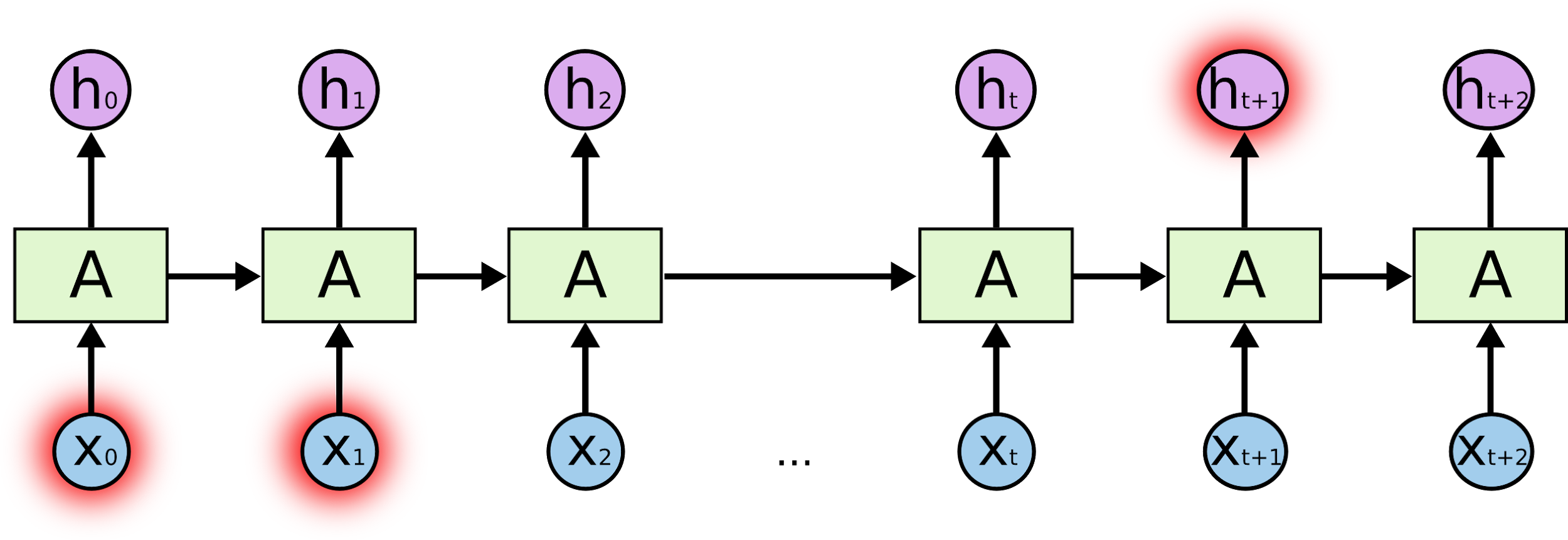 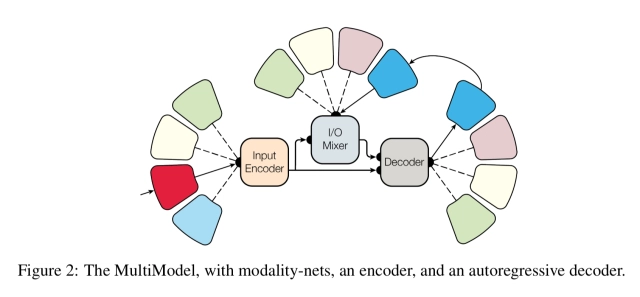 ‹#›
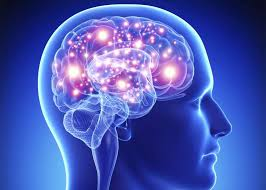 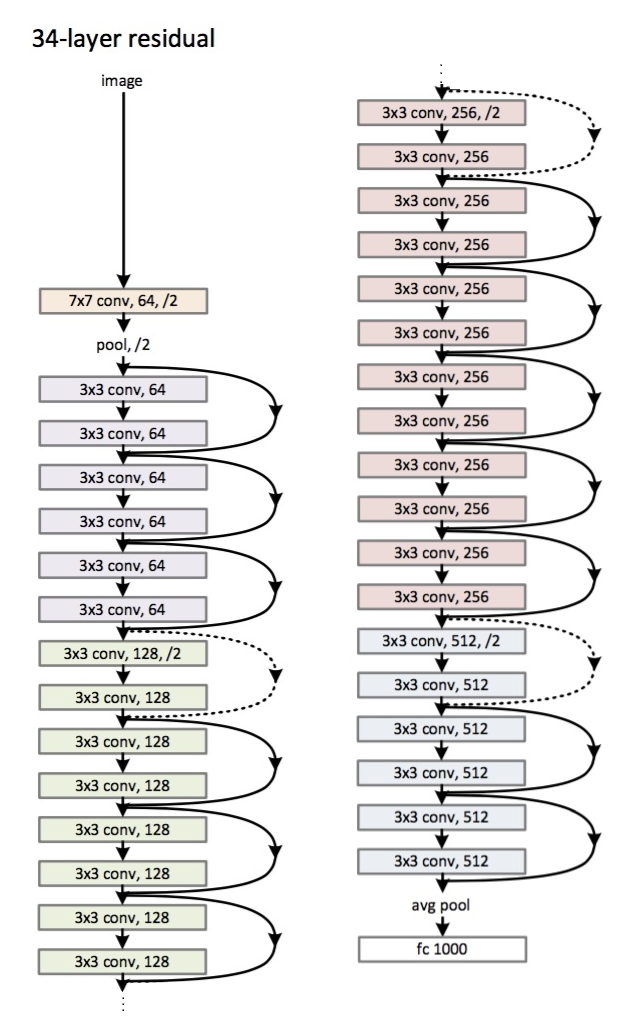 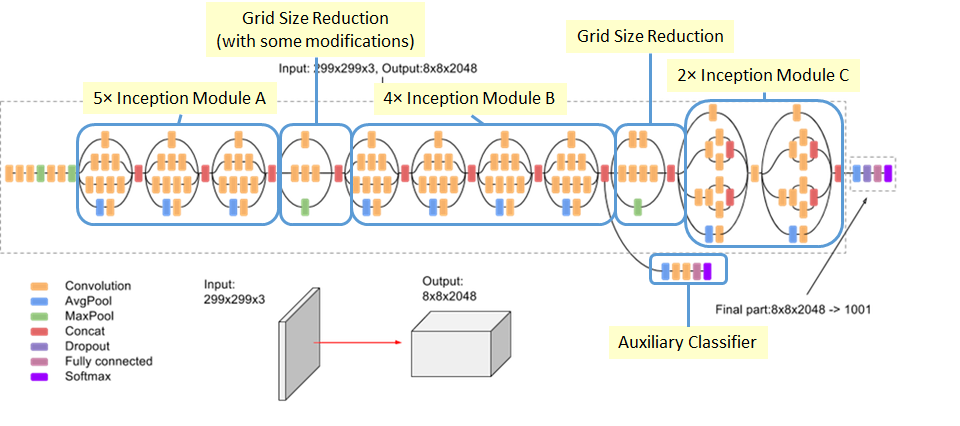 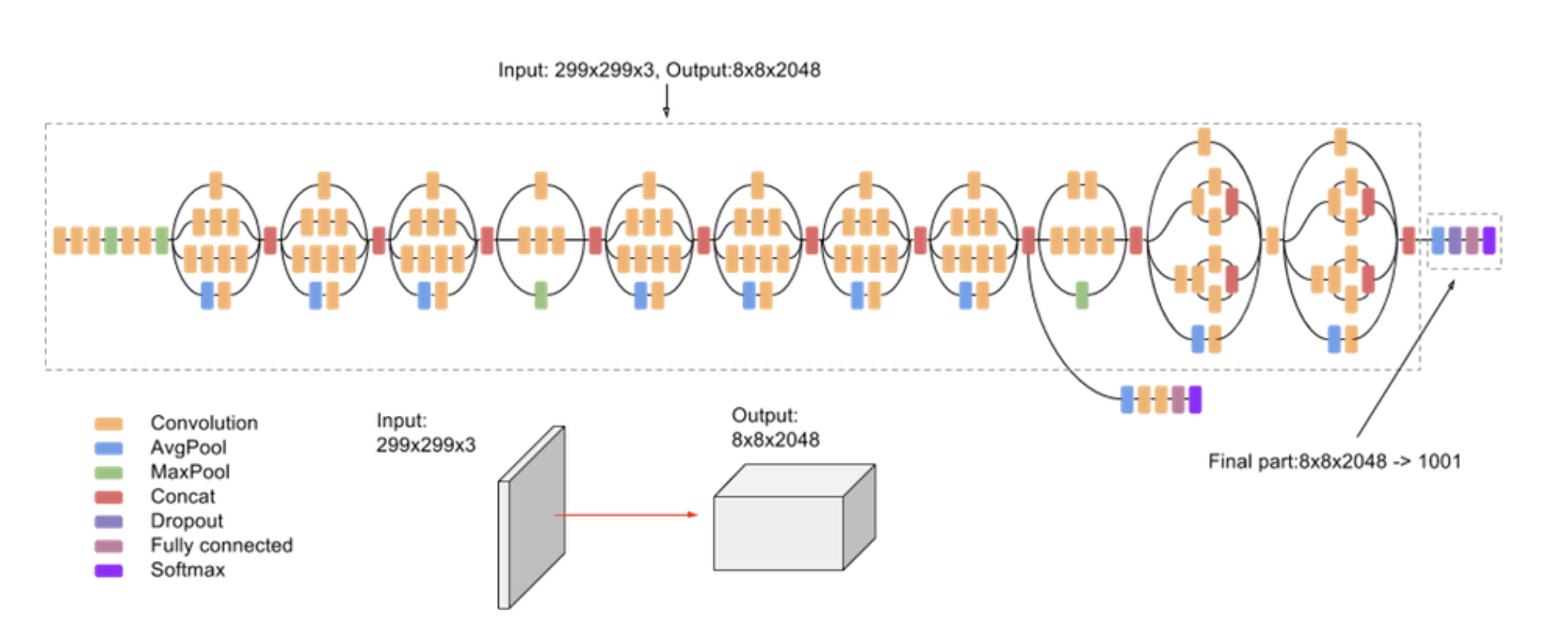 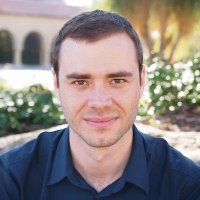 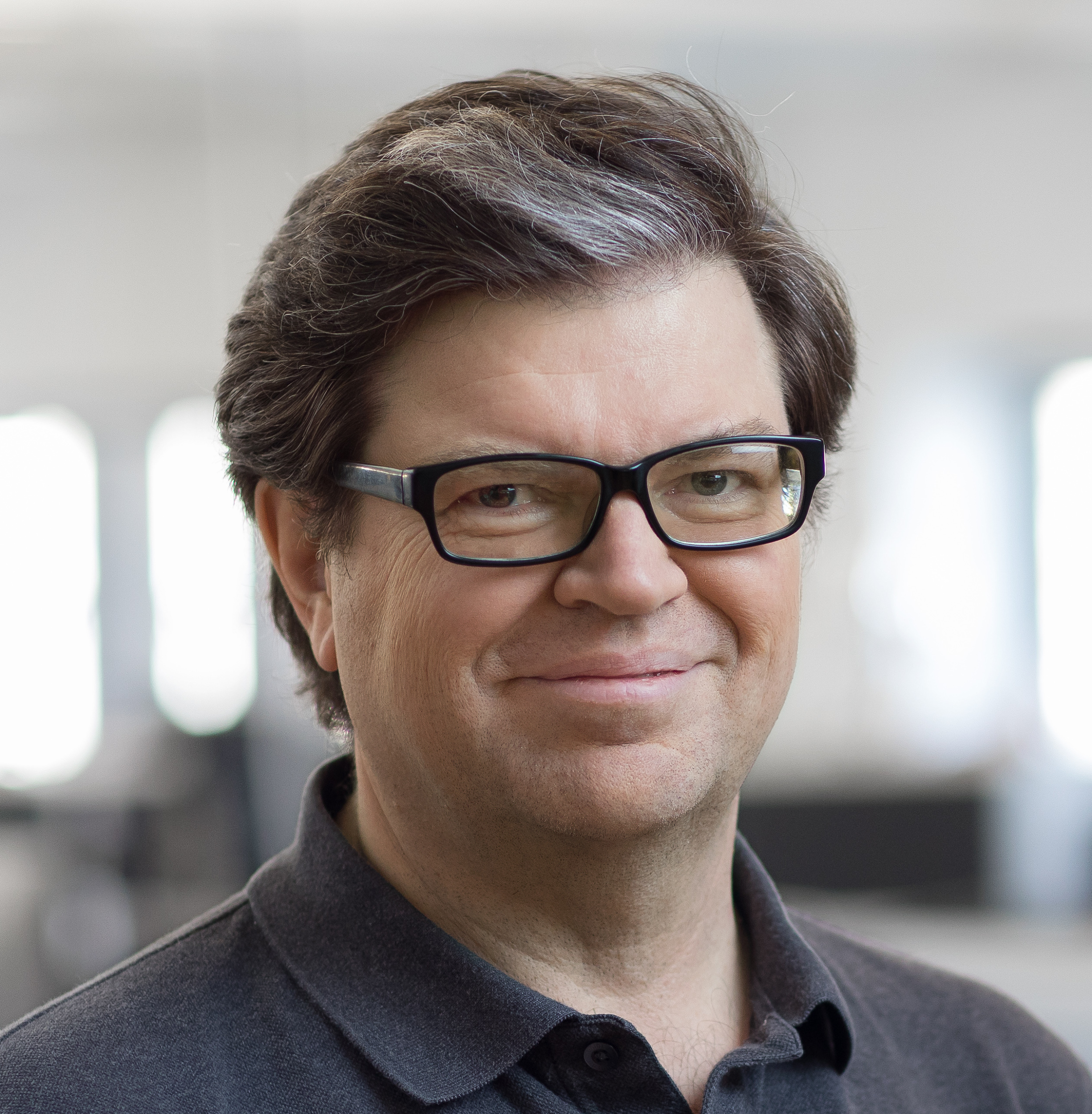 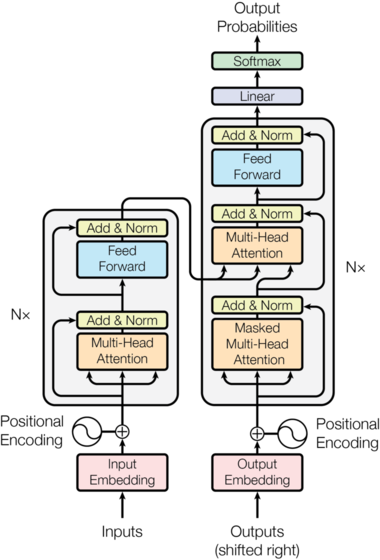 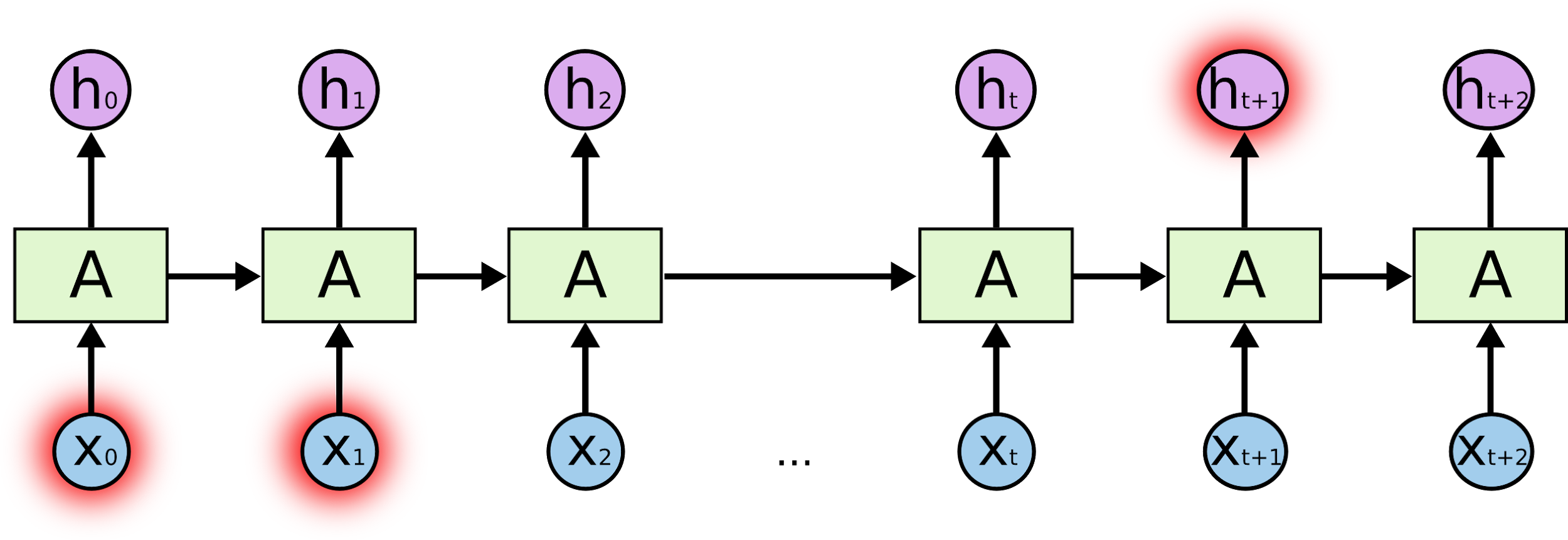 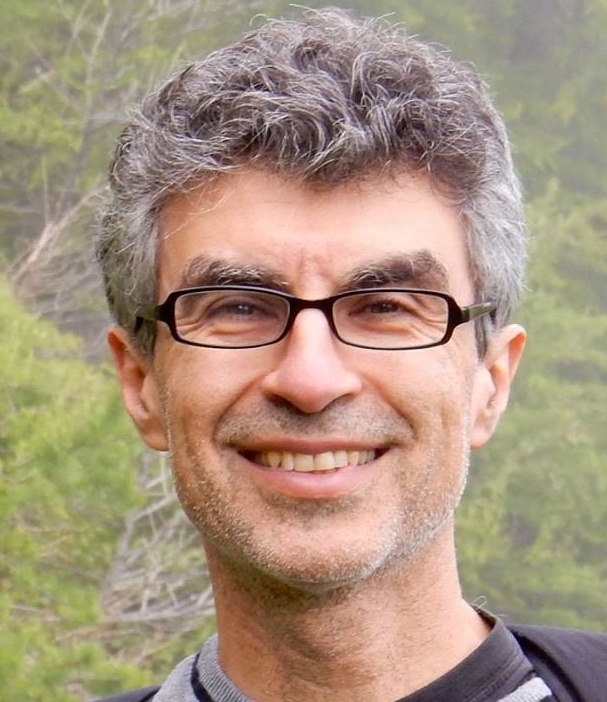 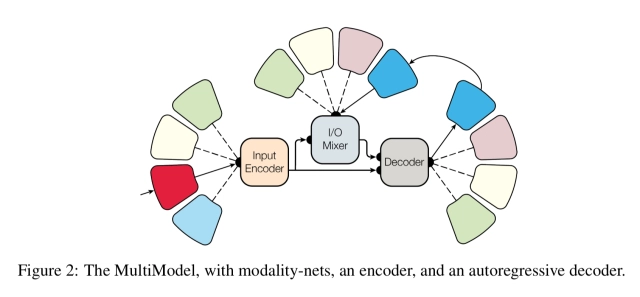 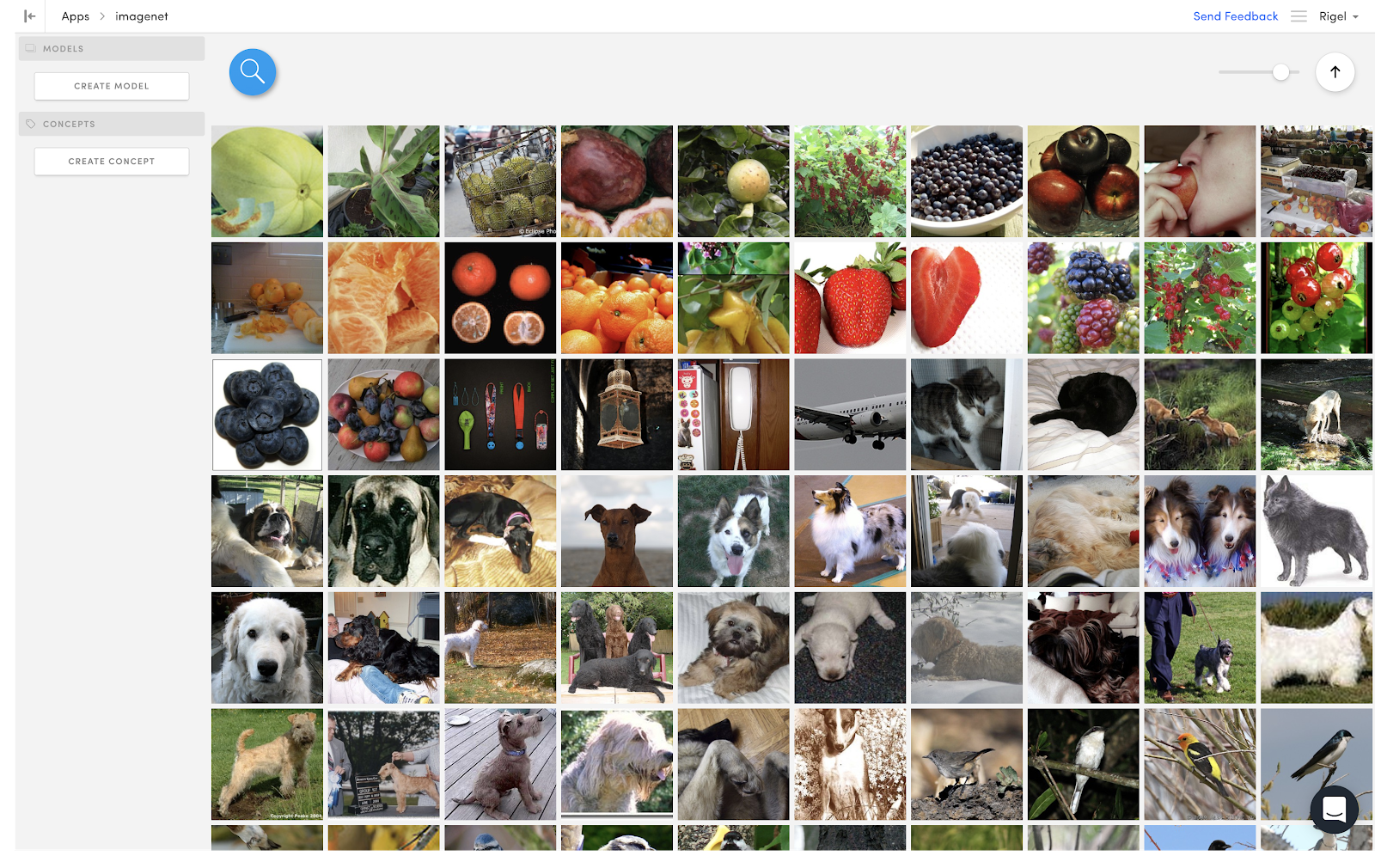 [Speaker Notes: Slow down]
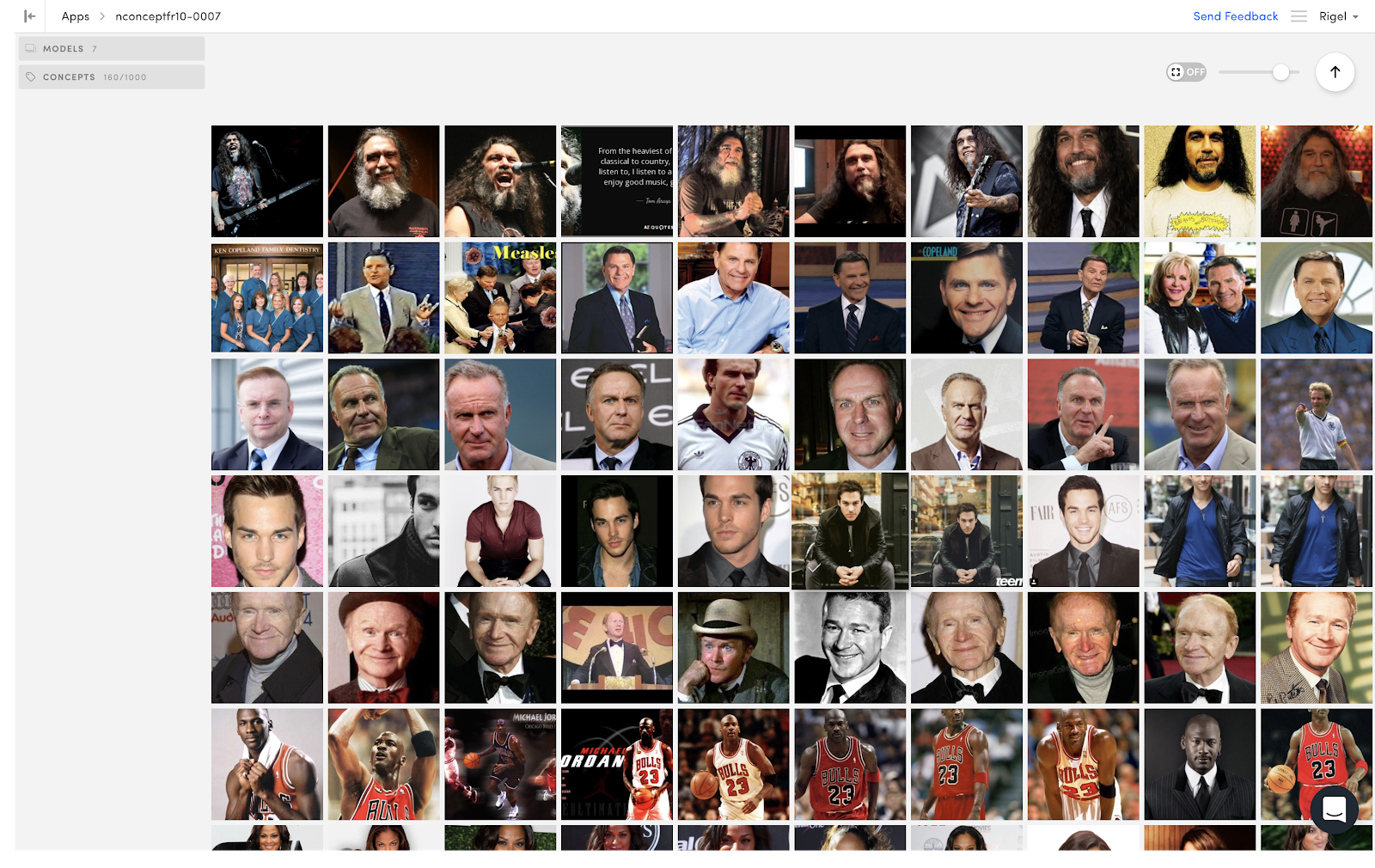 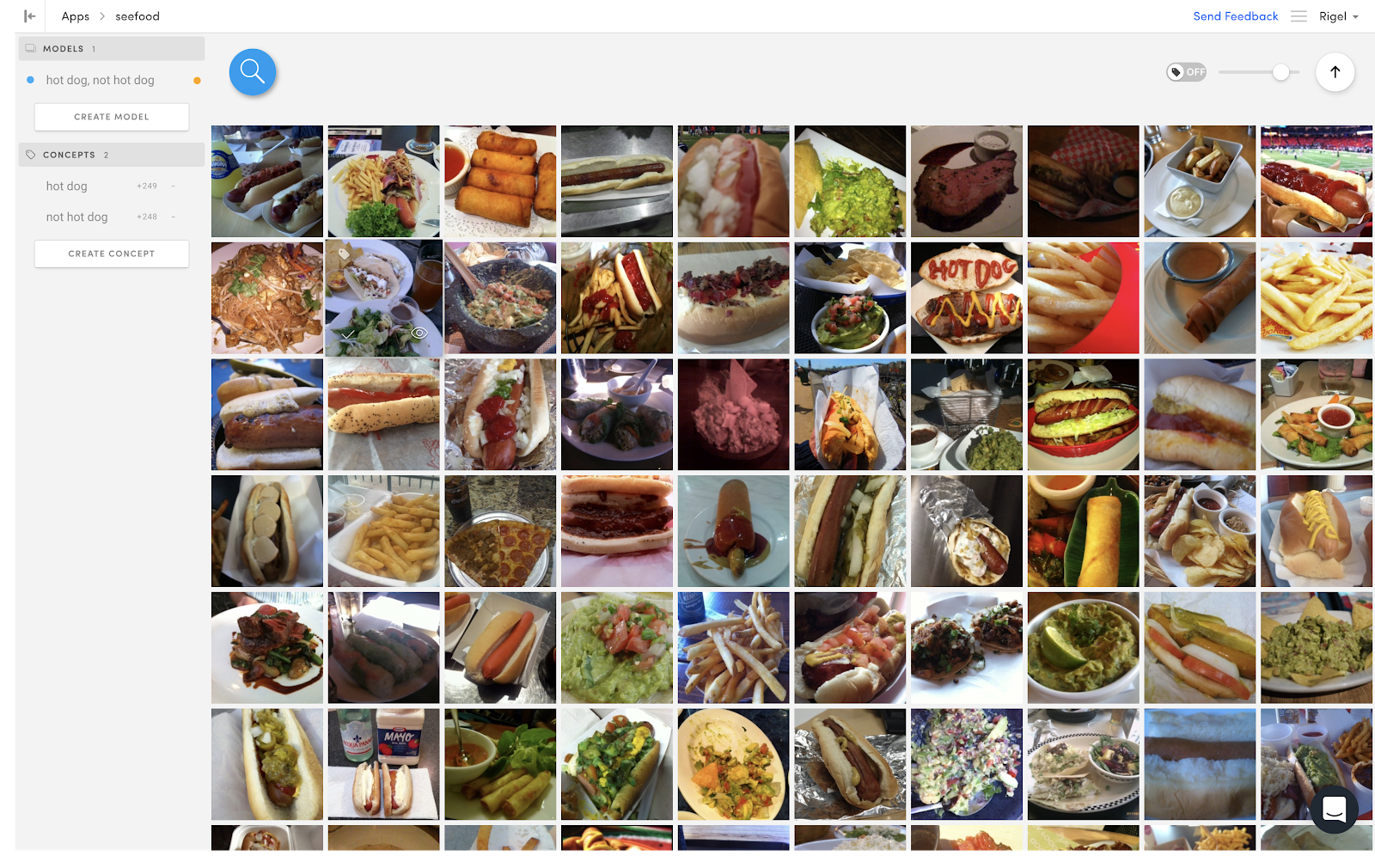 [Speaker Notes: NEXT: applied machine learning detail slide]
‹#›
APPLIED MACHINE LEARNING
Responsible for machine learning in production
Link between research and product
Train, evaluate, and deploy models
Tune ML algorithms like visual search
Increase efficiency of human labelers
‹#›
APPLIED MACHINE LEARNING
Responsible for machine learning in production
Link between research and product
Train, evaluate, and deploy models
Tune ML algorithms like visual search
Increase efficiency of human labelers
[Speaker Notes: NEXT: agenda]
‹#›
AGENDA
01
02
03
04
WHAT IS BAD DATA?
WHAT’S SO BAD ABOUT IT?
HOW DO YOU EXPOSE BAD DATA?
HOW DO YOU MAKE BAD DATA INTO GOOD DATA?
01
WHAT IS BAD DATA?
[Speaker Notes: NEXT: “we need data”]
‹#›
WE NEED DATA
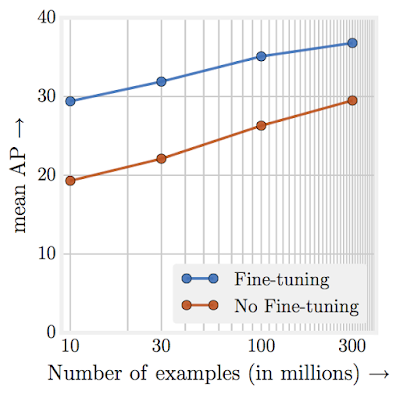 C. Sun, A. Shrivastava, S. Singh, and A. Gupta. Revisiting unreasonable effectiveness of data in deep learning era. In ICCV, 2017.
[Speaker Notes: NEXT: blender]
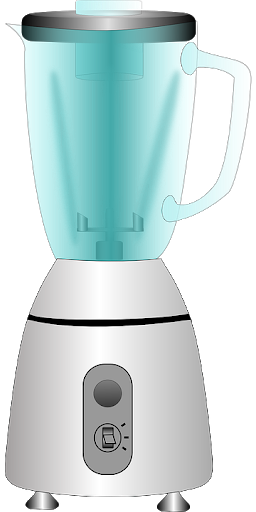 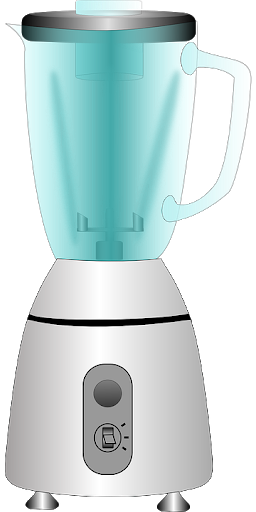 DATA
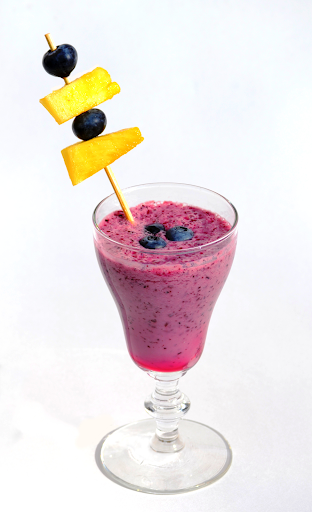 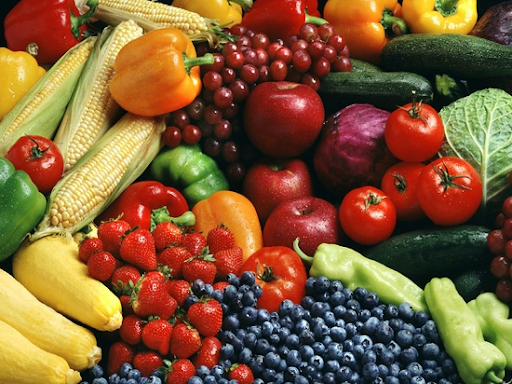 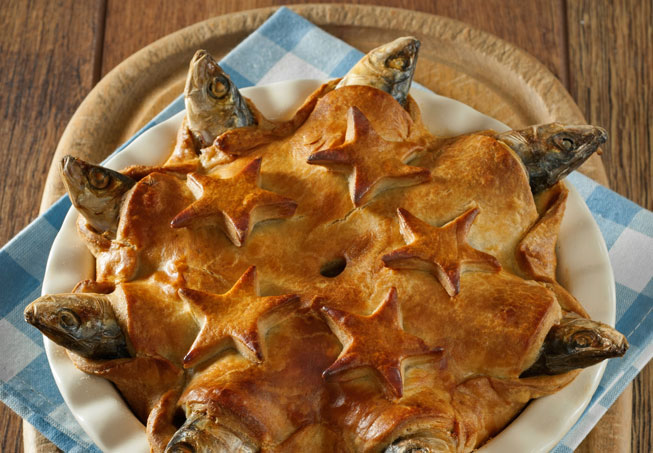 [Speaker Notes: gross]
‹#›
HONEST BAD DATA
This data is bad, and you know it
‹#›
DECEPTIVE BAD DATA
This data is so bad, you think it’s good
02
WHAT’S SO BAD ABOUT IT?
[Speaker Notes: NEXT: bad models]
‹#›
BAD MODELS
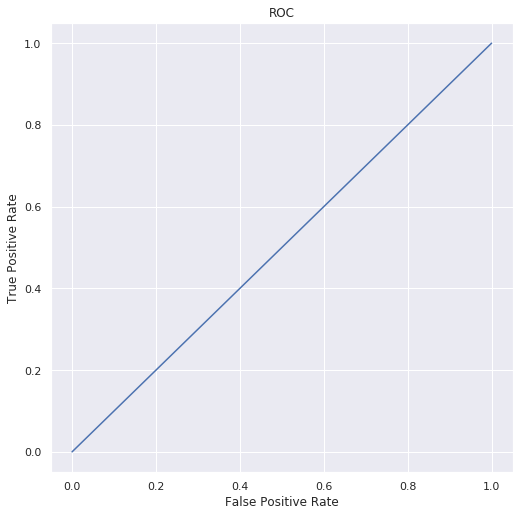 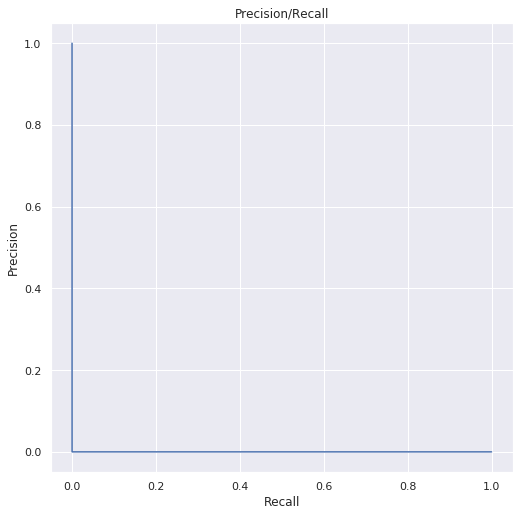 [Speaker Notes: NEXT: false confidence, blank]
‹#›
FALSE CONFIDENCE
‹#›
FALSE CONFIDENCE
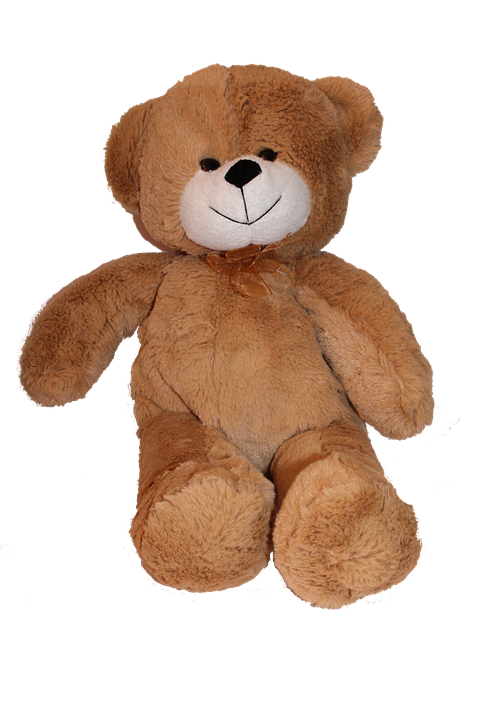 test set != real world
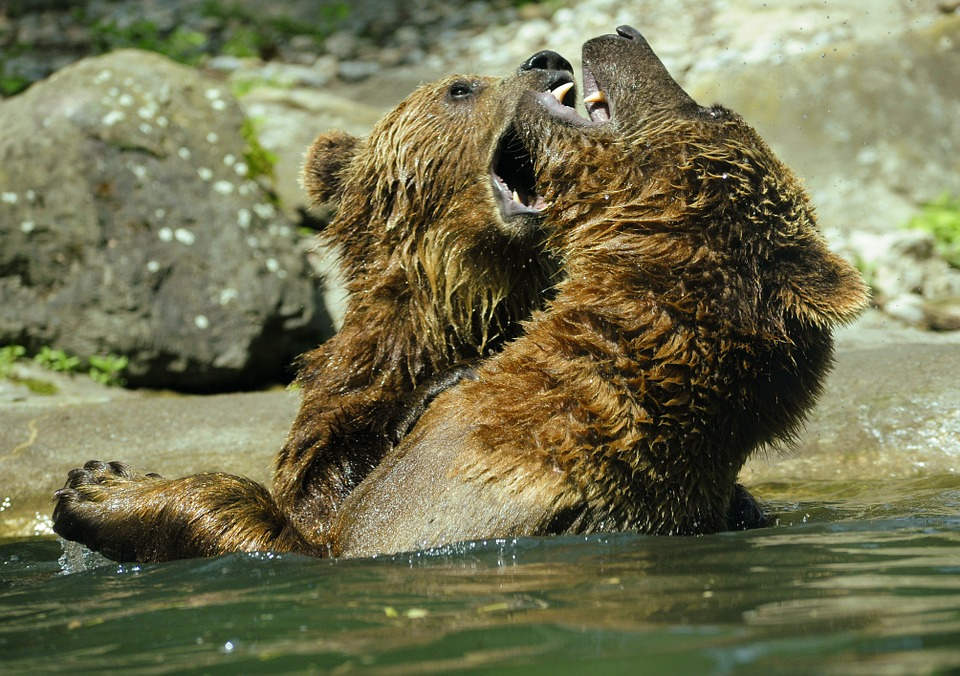 [Speaker Notes: NEXT: license plates]
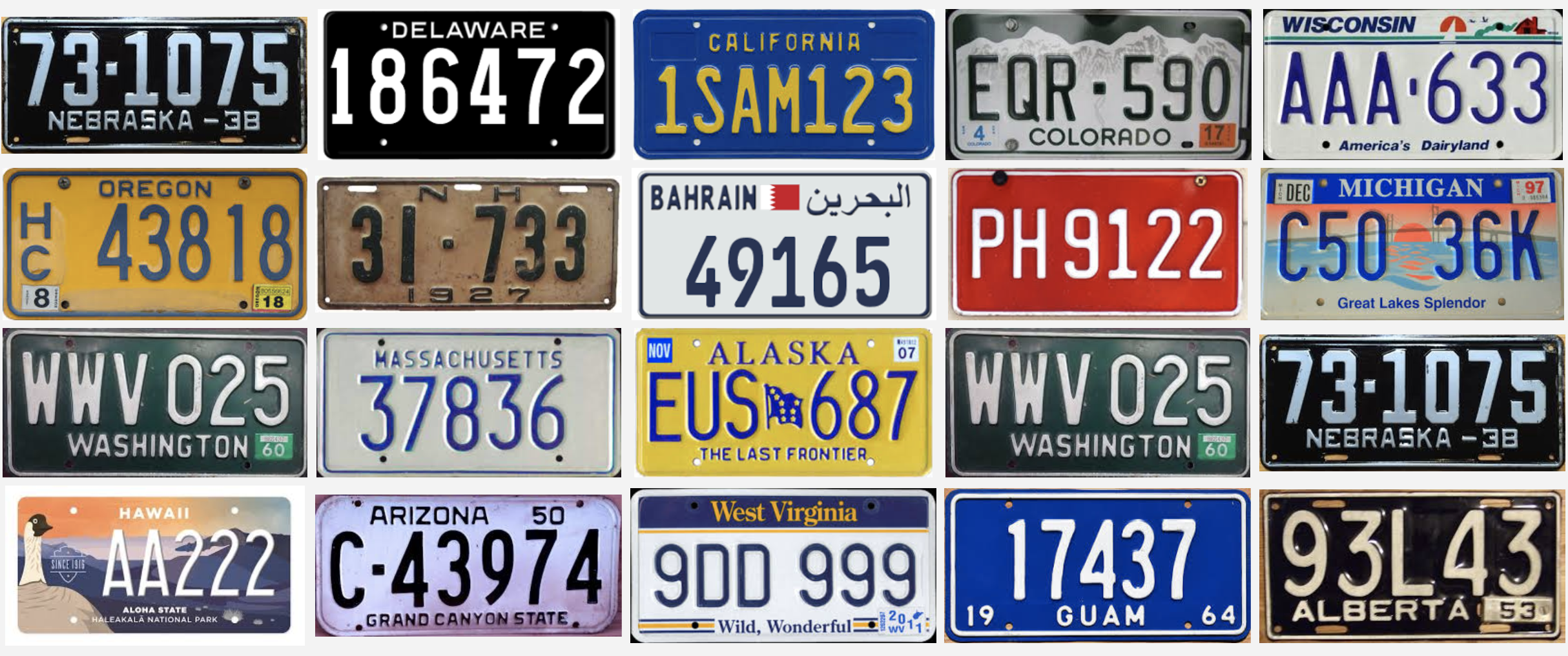 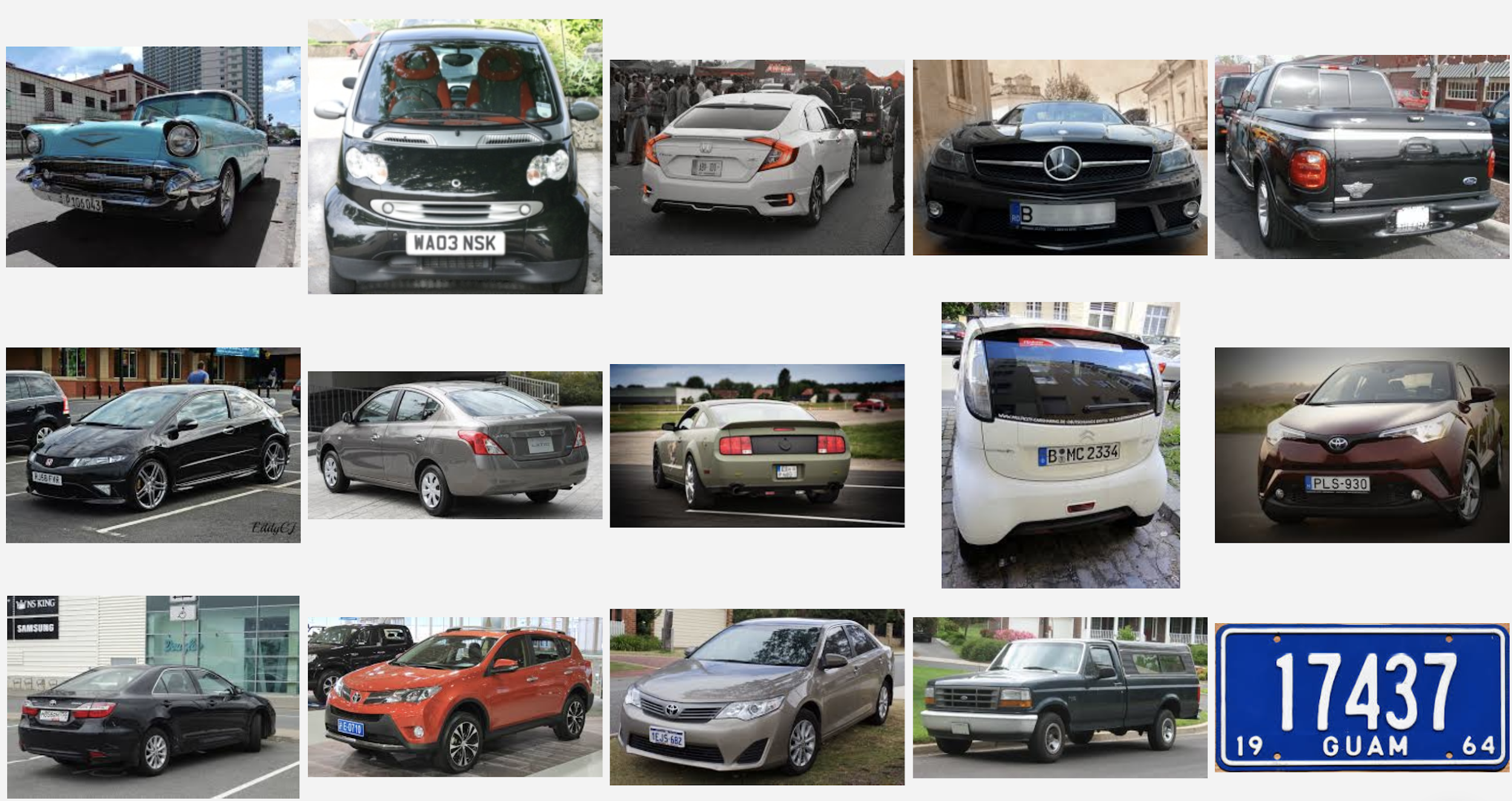 [Speaker Notes: NEXT: bias]
‹#›
MACHINE BIAS
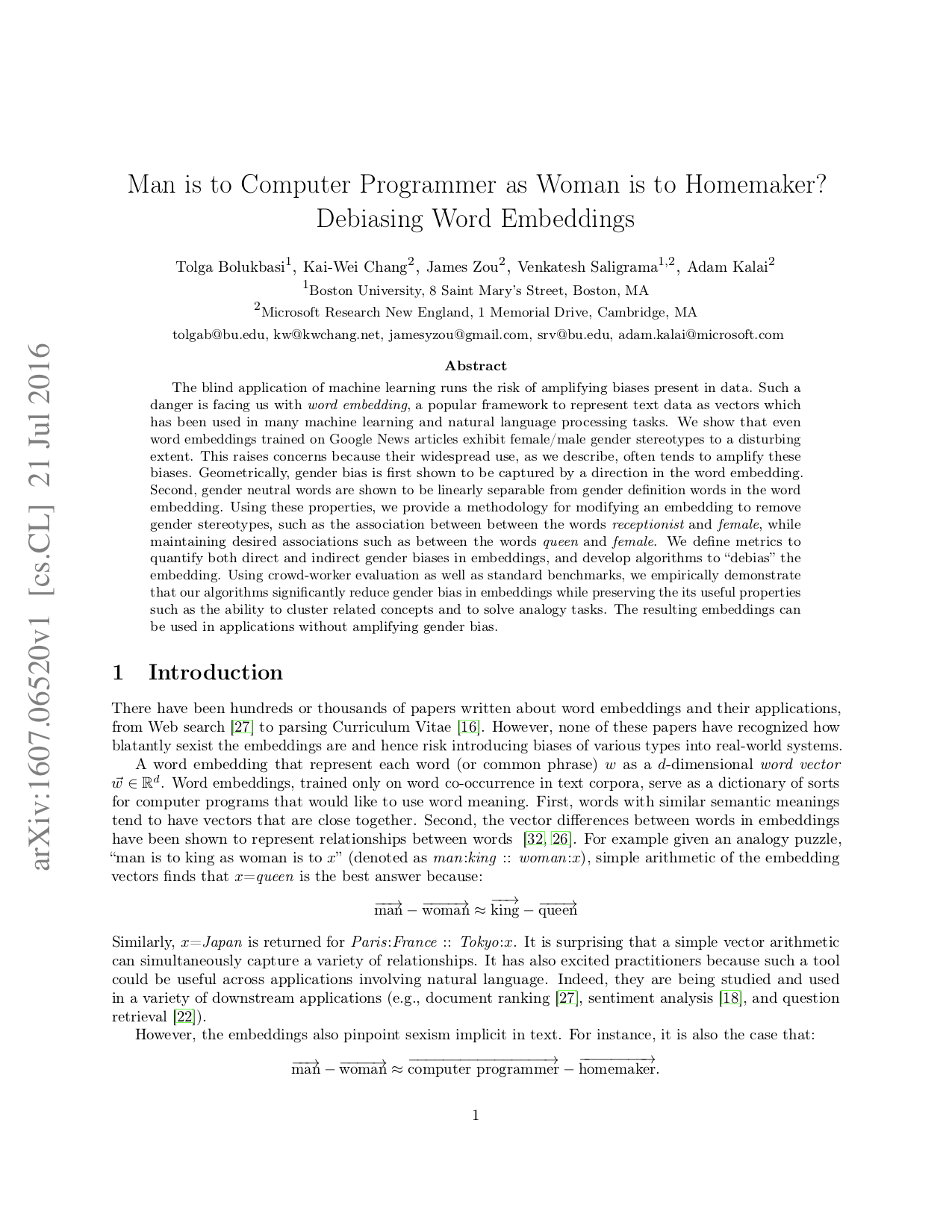 ‹#›
MACHINE BIAS
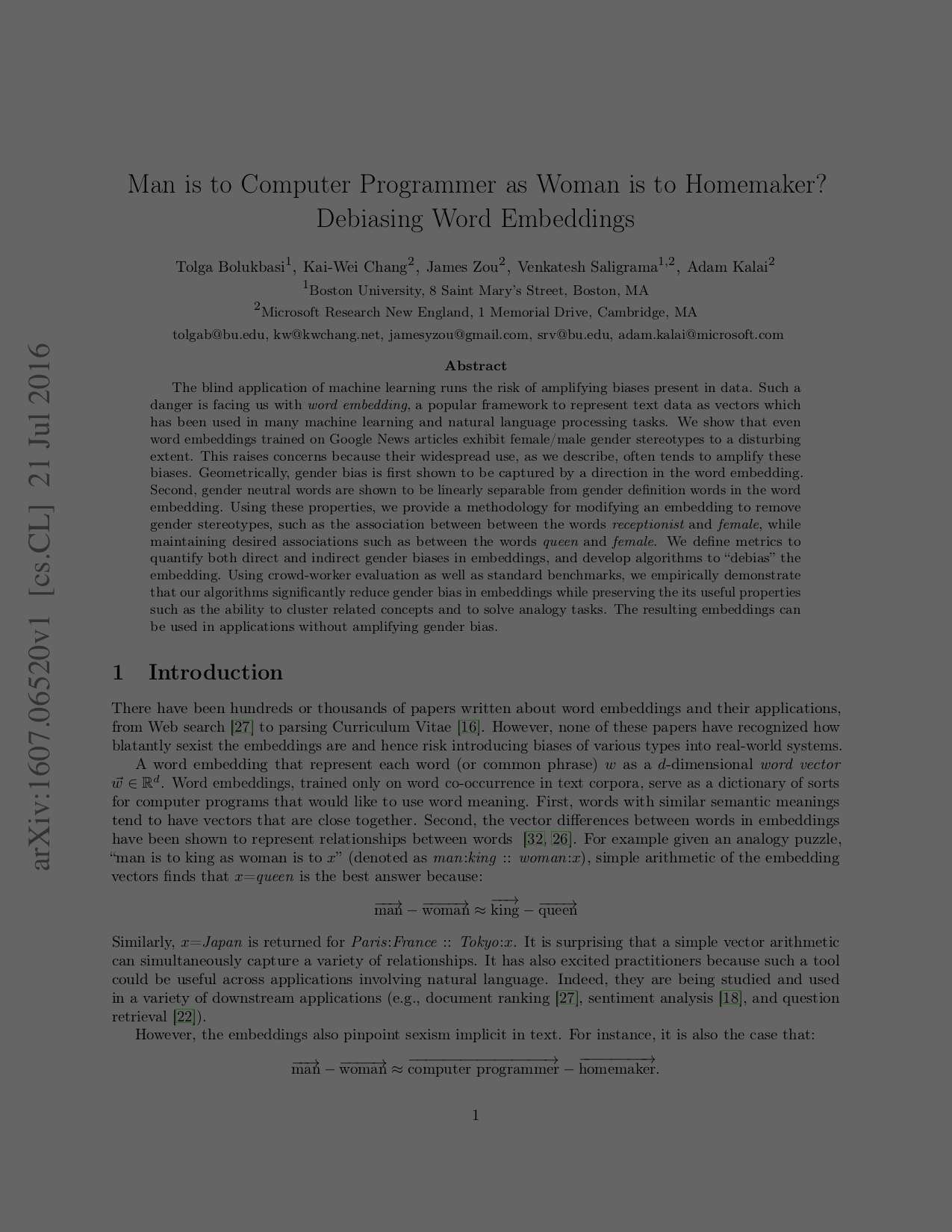 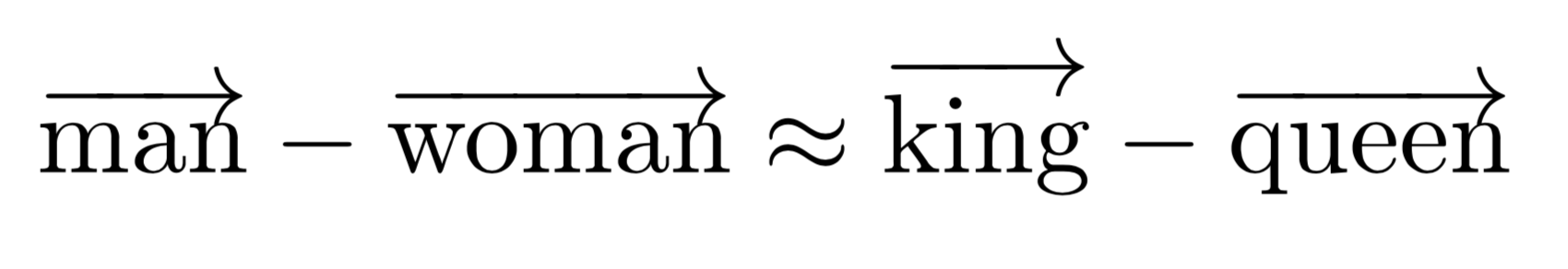 ‹#›
MACHINE BIAS
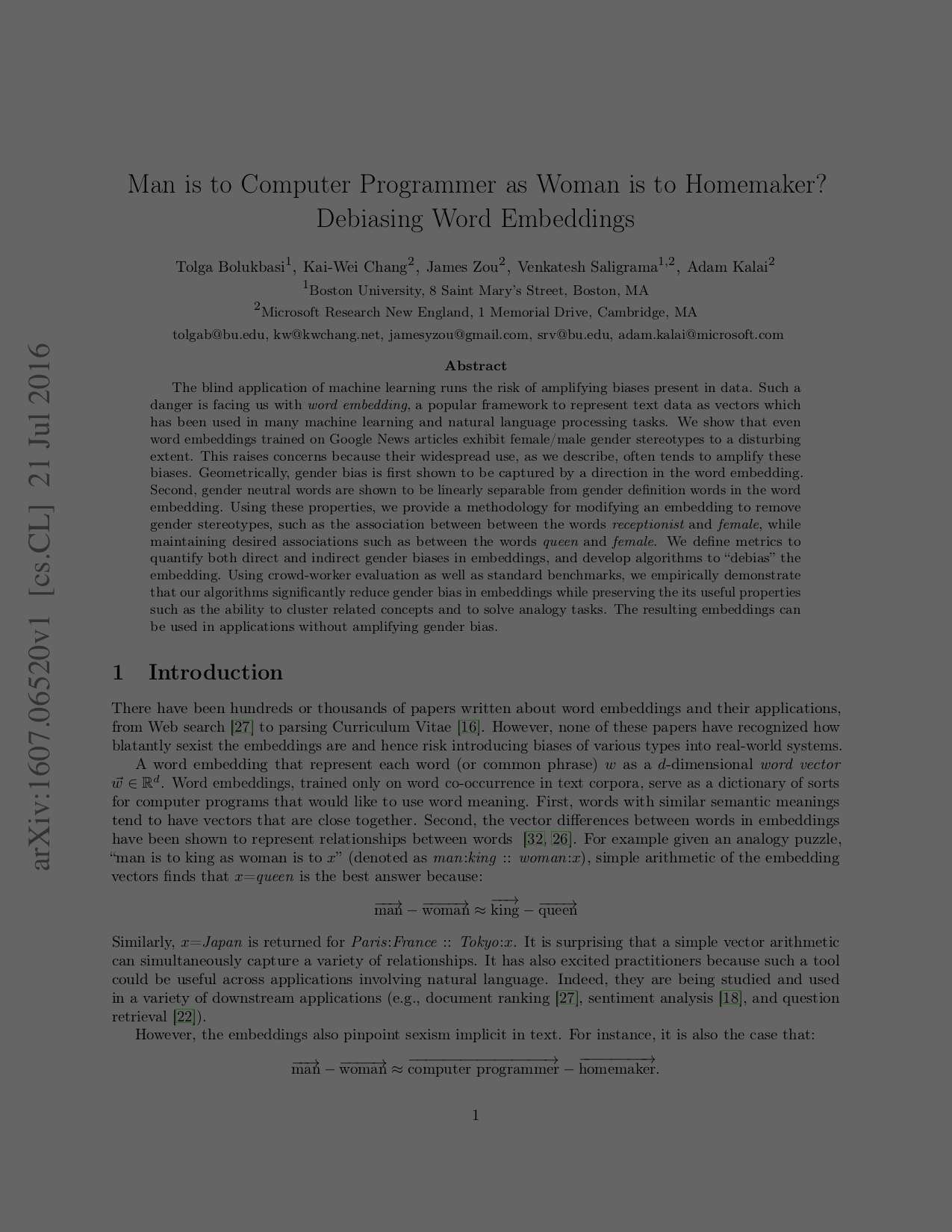 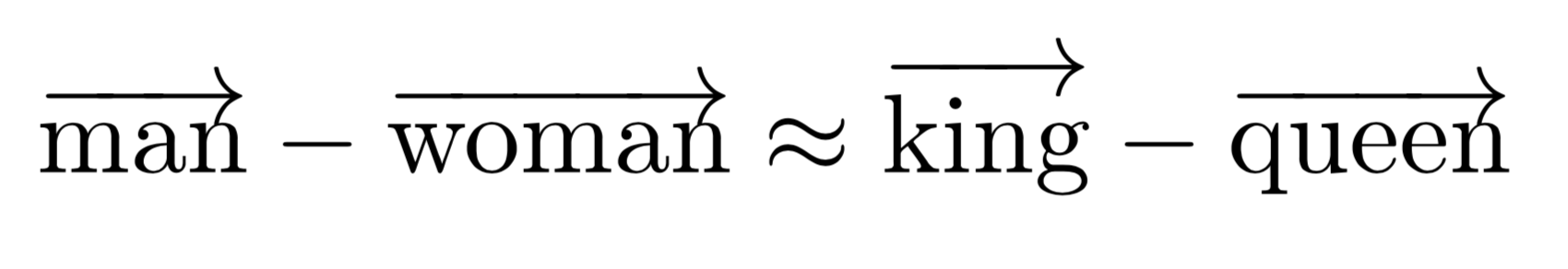 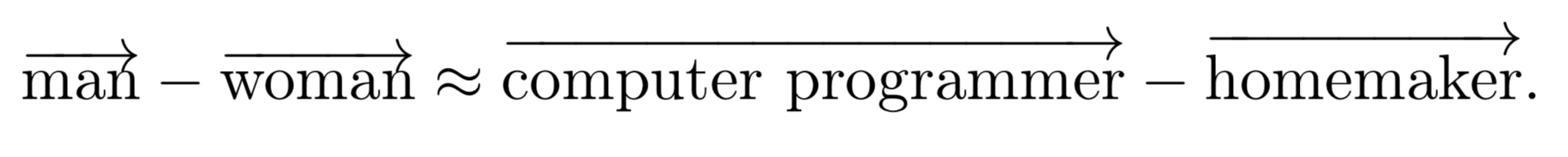 ‹#›
MACHINE BIAS
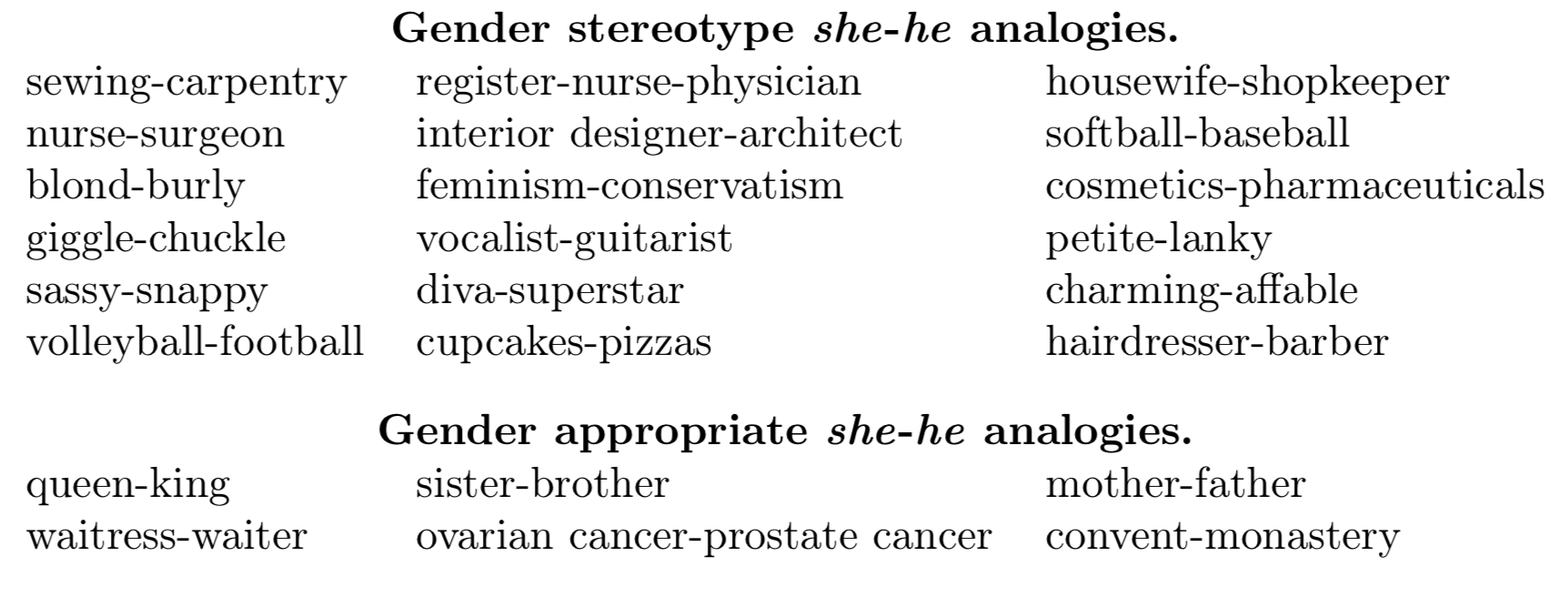 ‹#›
MACHINE BIAS
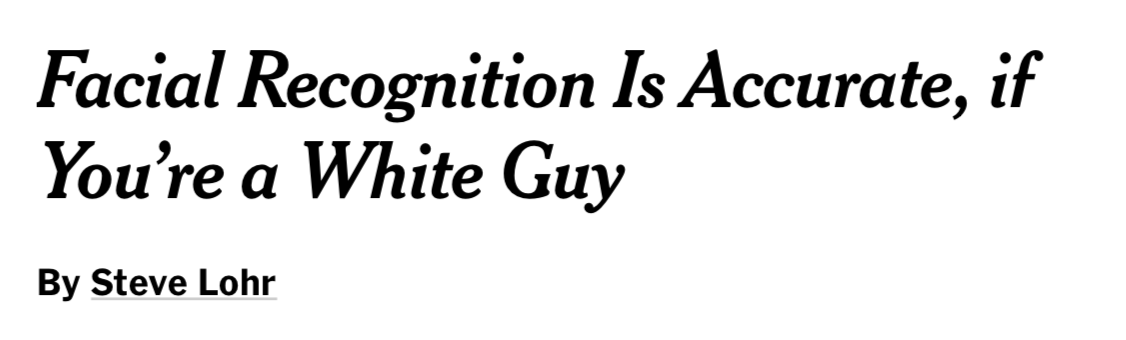 [Speaker Notes: NEXT: how do you know]
SO FAR...
Threat countdown
Honest bad data
Bad data
Deceptive bad data
False confidence
Machine bias
03
HOW DO YOU EXPOSE BAD DATA?
‹#›
USE TOOLS
Clarifai Explorer
Visual Search over your dataset
Displaying labels
Training models
Searching with model predictions
Demo
‹#›
USE TOOLS
Clarifai Explorer
Understood the training data
Identified failure cases
Added new data
Rinse & Repeat
04
HOW DO YOU MAKE BAD DATA INTO GOOD DATA?
‹#›
JUST USE IT
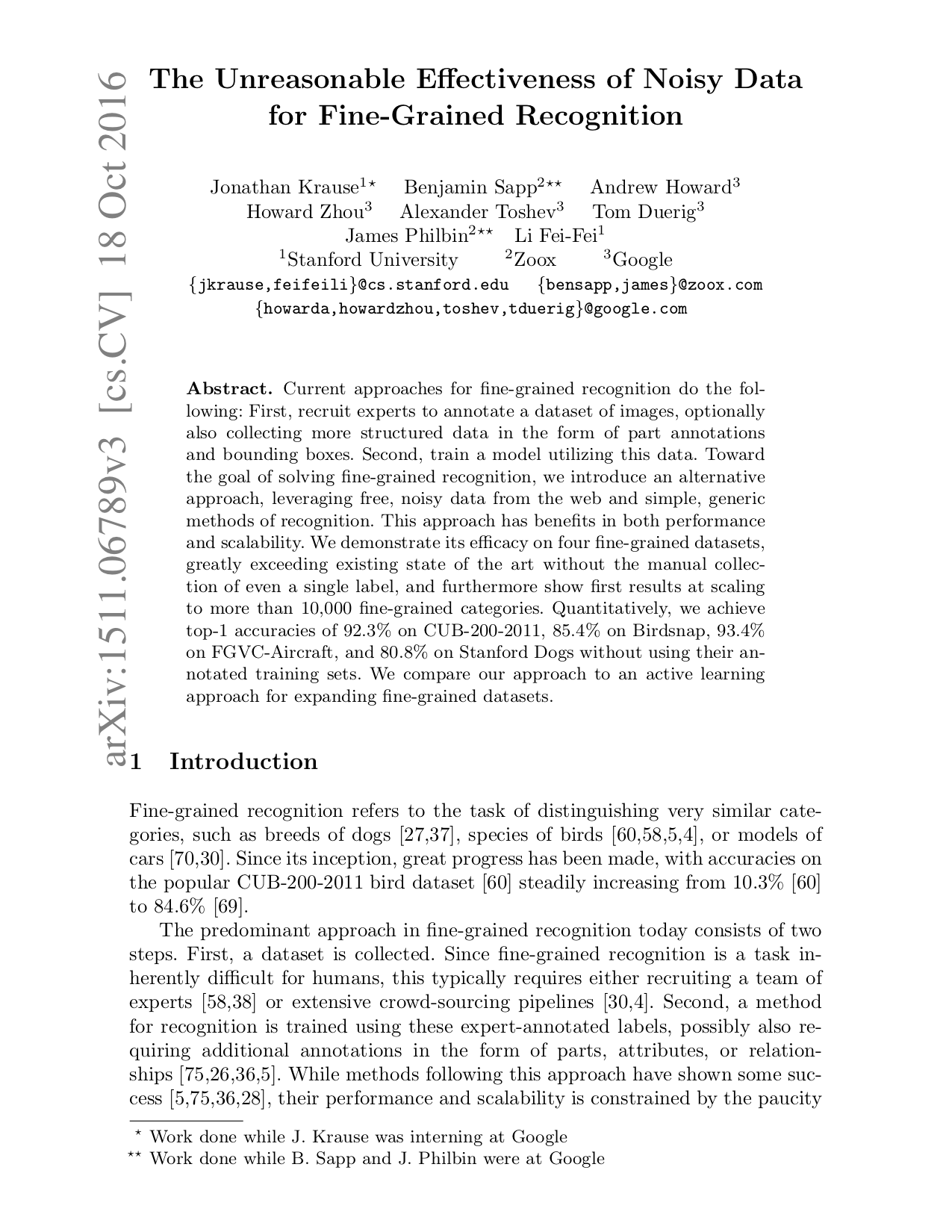 ‹#›
JUST USE IT
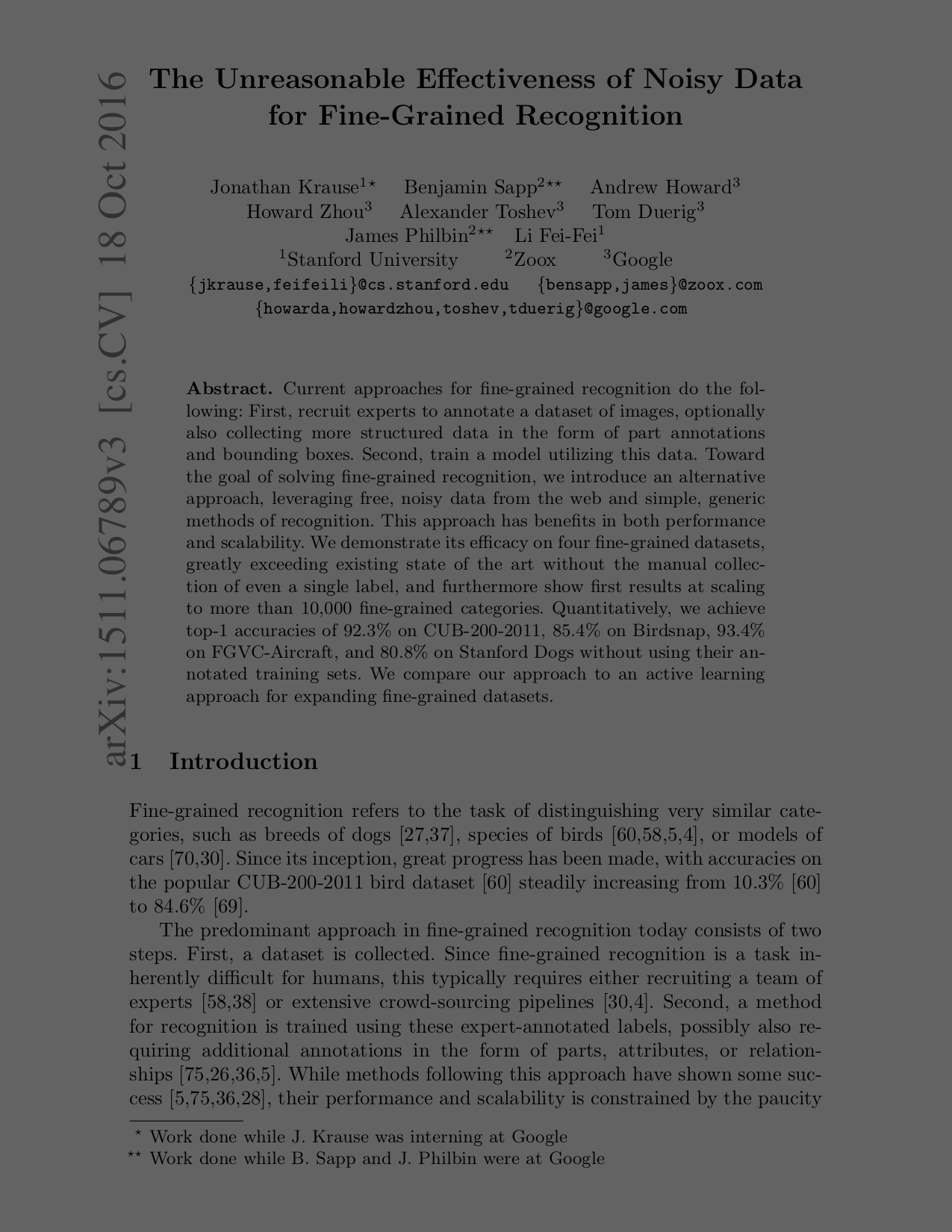 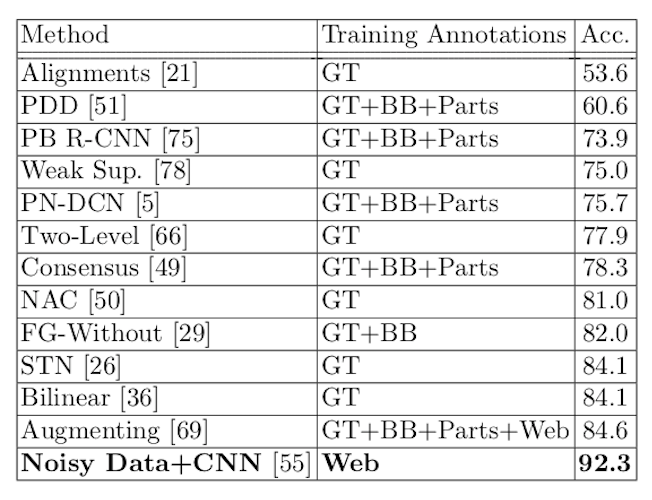 ‹#›
EXPLORE YOUR DATA
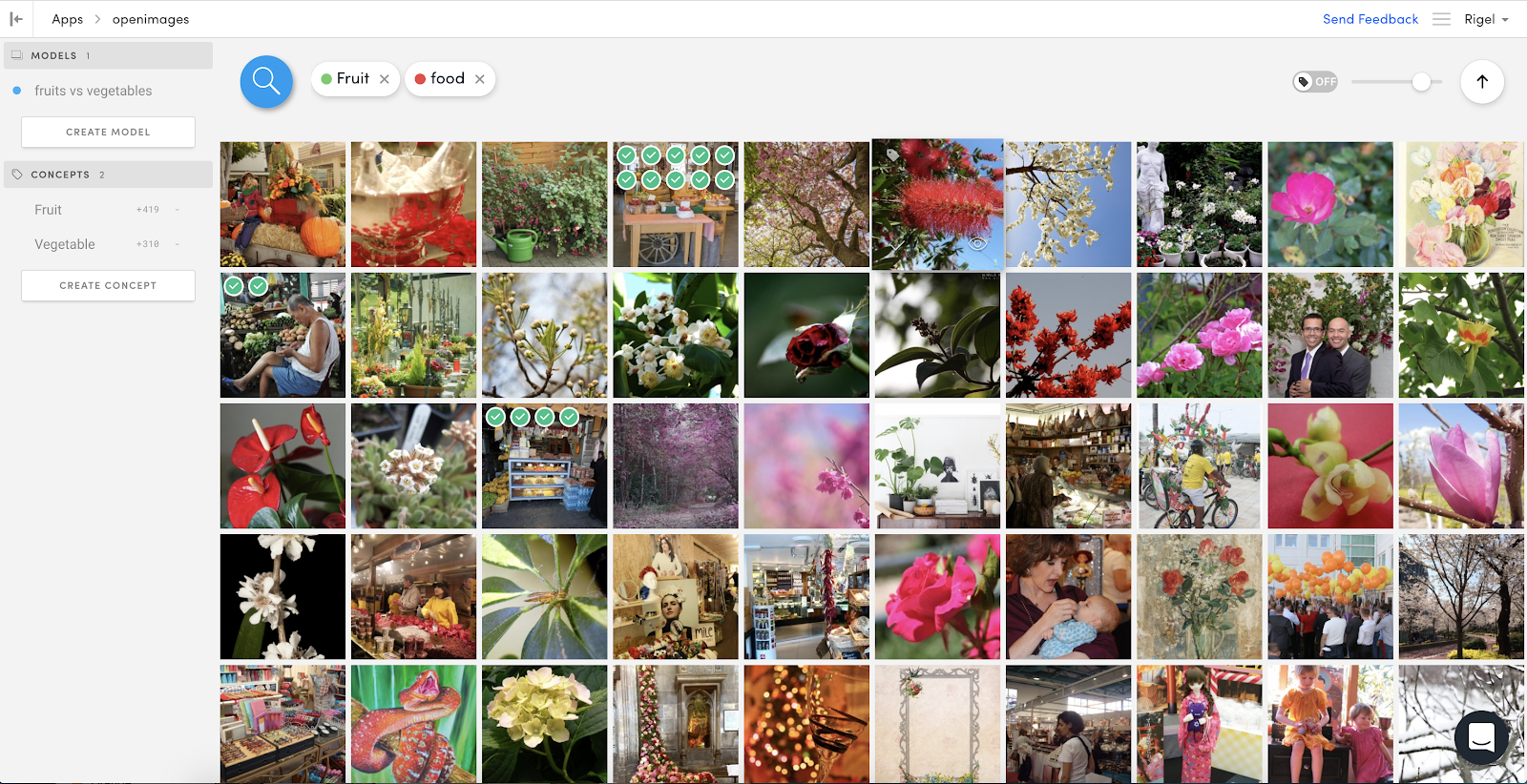 [Speaker Notes: Train it anyway, maybe it’s bad, but you can use it to find what’s there]
‹#›
USE THE GOOD PARTS
Representation Learning
Zeiler and Fergus, “Visualizing and Understanding Convolutional Networks”, ECCV 2014
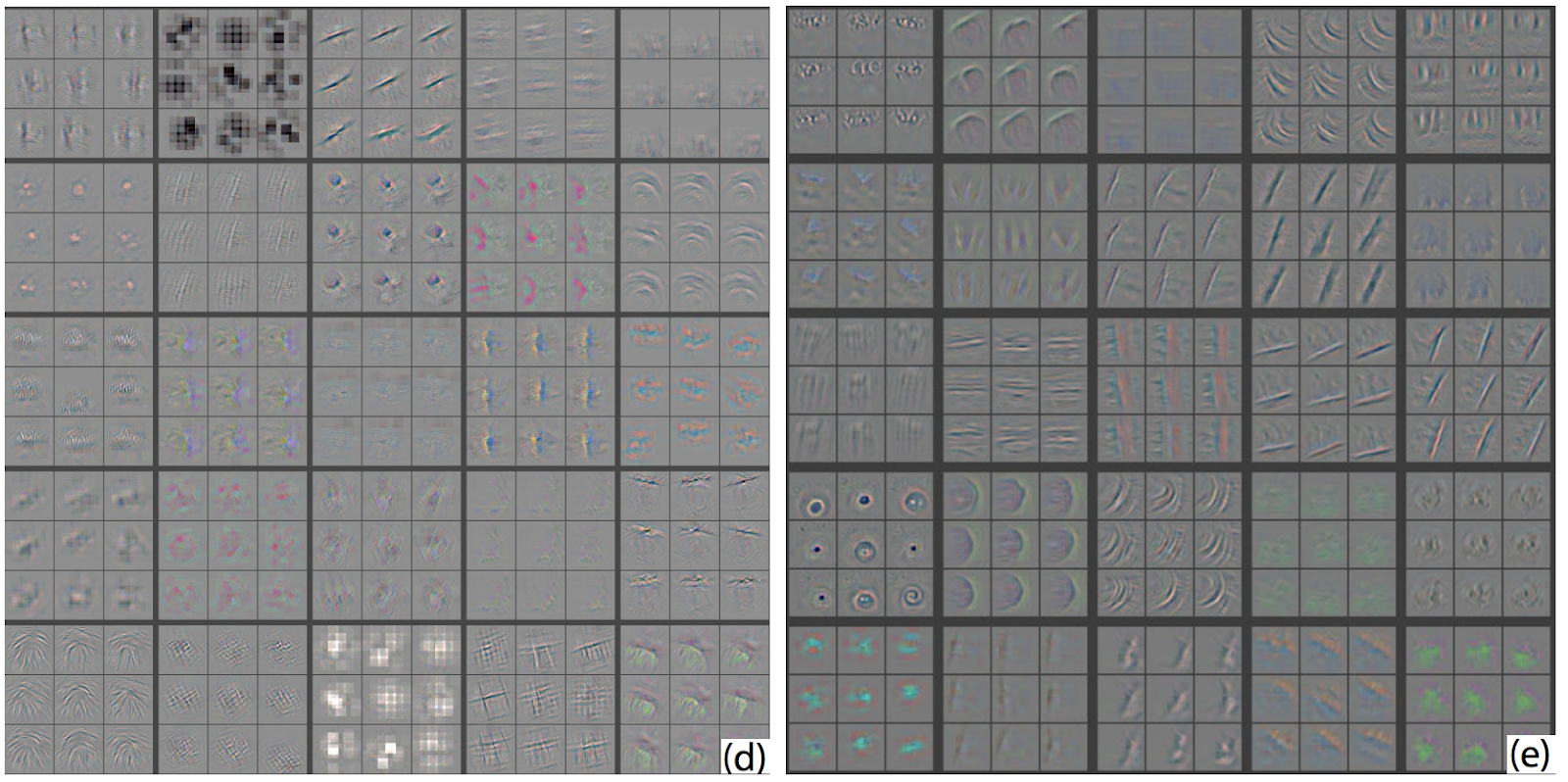 ‹#›
USE THE GOOD PARTS
Representation Learning
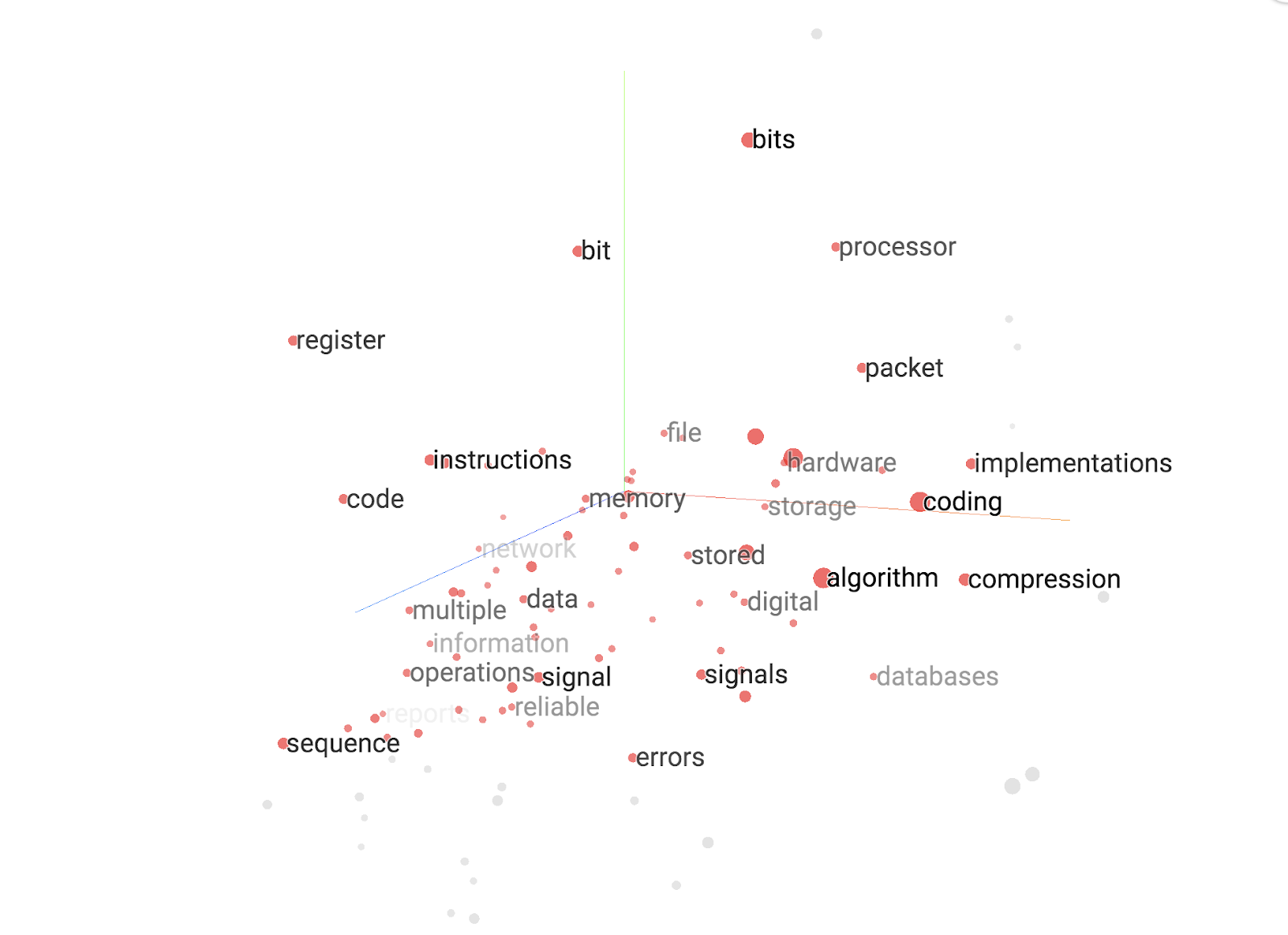 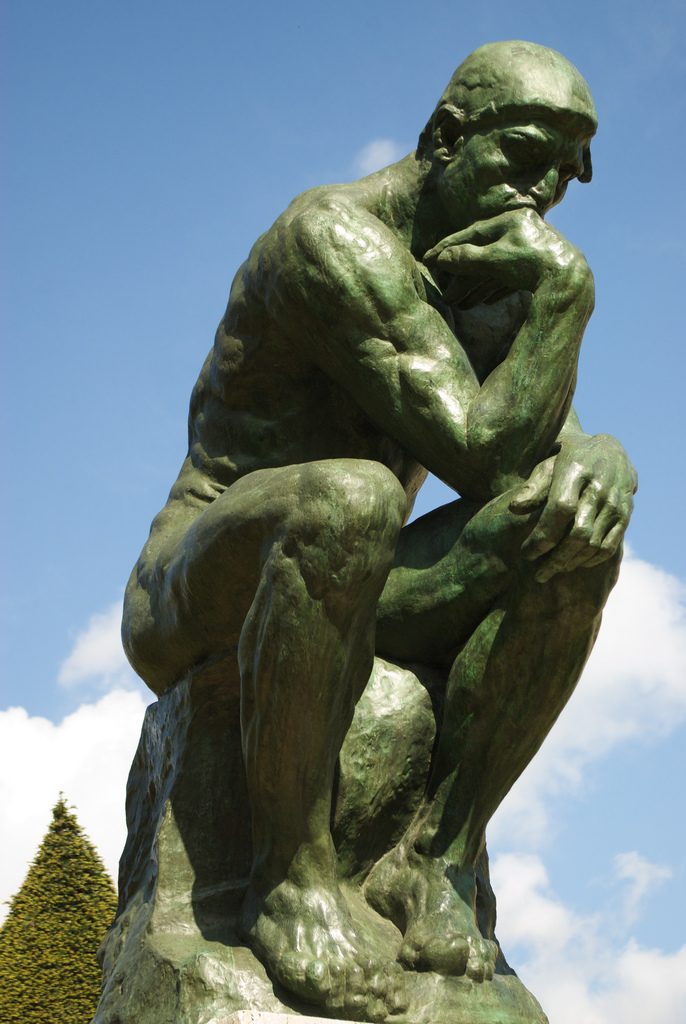 ‹#›
WRAP UP
What happened?
Bad data takes two forms
Honest
Deceptive
WRAP UP
What happened?
Bad data takes two forms
Honest
Deceptive
Use tools to:
Evaluate your models
Break through false confidence
Expose inherent bias
WRAP UP
What happened?
Bad data takes two forms
Honest
Deceptive
Use tools to:
Evaluate your models
Break through false confidence
Expose inherent bias
If you’re stuck with it:
Try to use it anyway
Create rich representations
Reconsider your problem
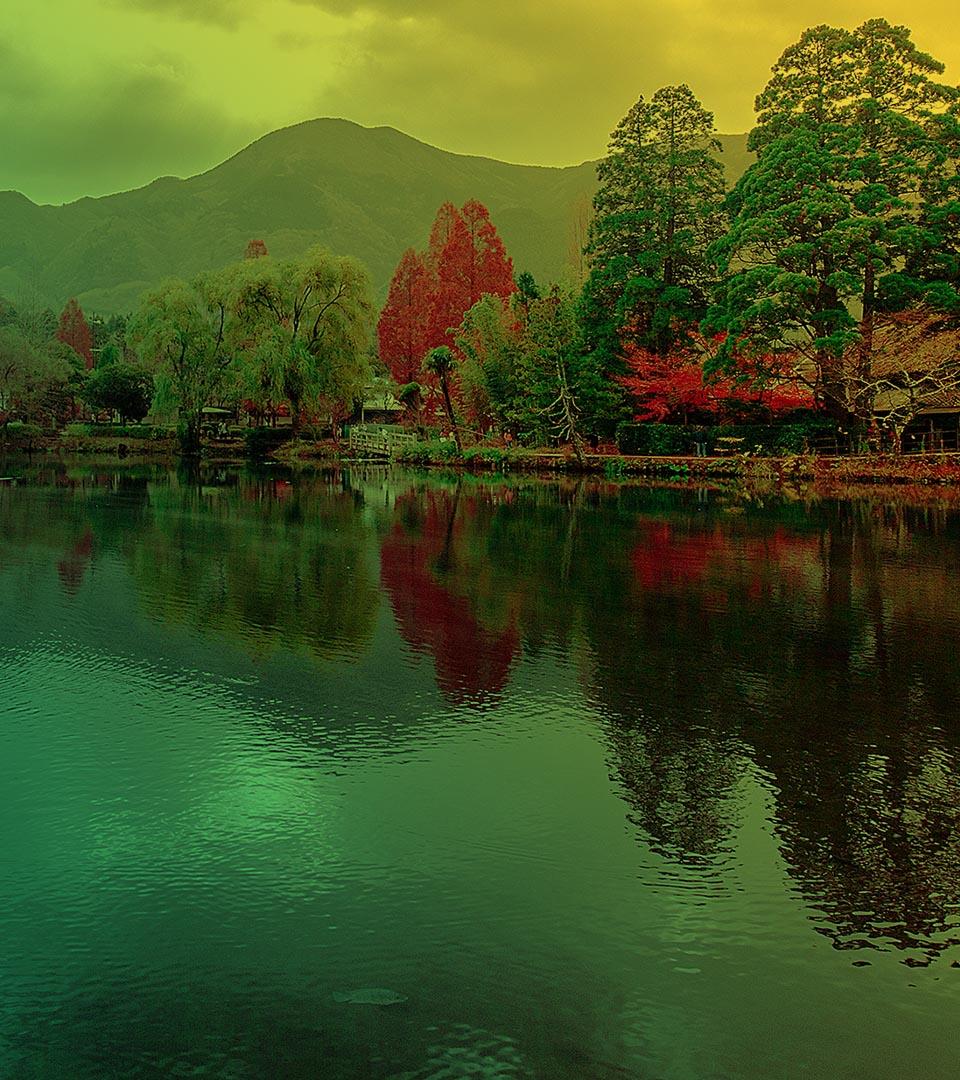 ‹#›
REACH OUT
rigel@clarifai.com

Thanks to Hakka Labs and DataEngConf!
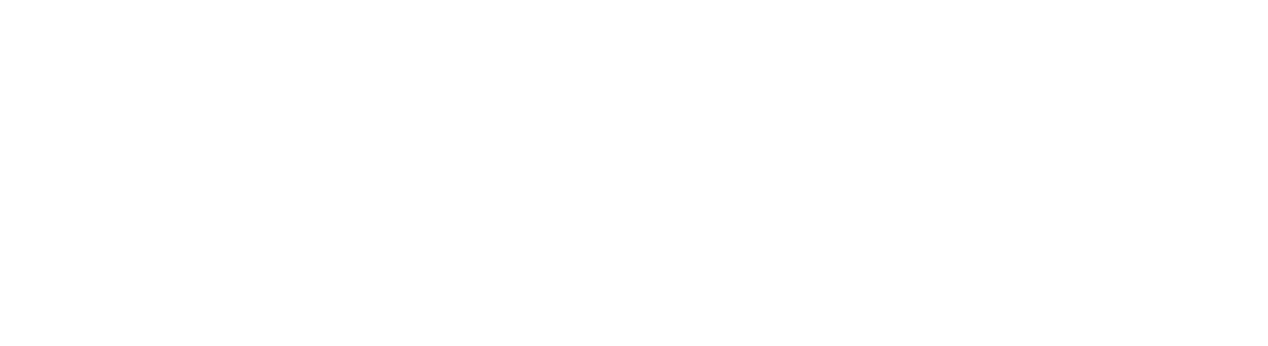